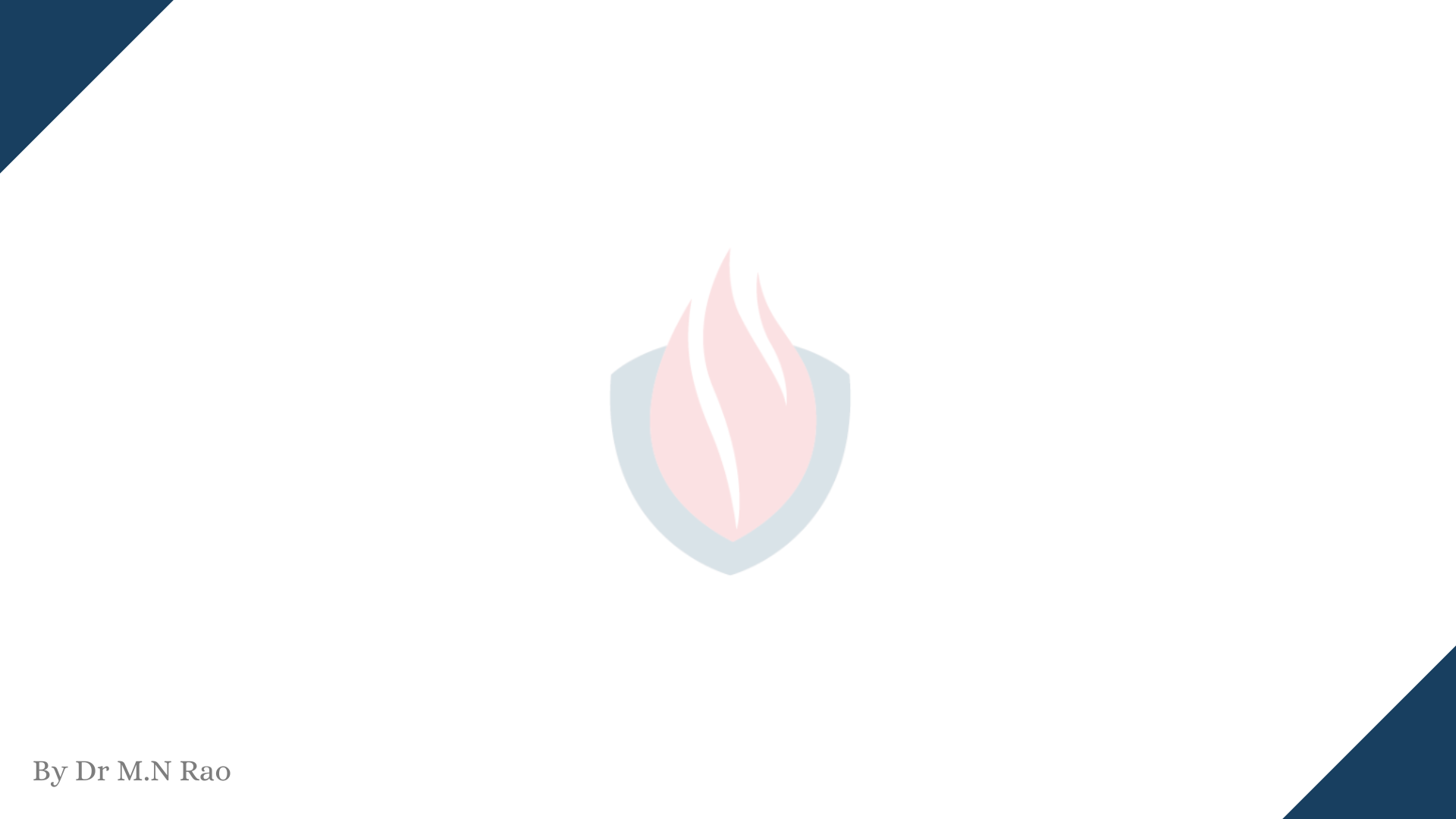 SOFTWARE ENGINEERING
UNIT –II (Chapter-2)
REQUIREMENTS ENGINEERING PROCESS
Text Book: Software Engineering, A practitioner’s approach
Roger s. Pressman 6th Edition -McGraw-Hill
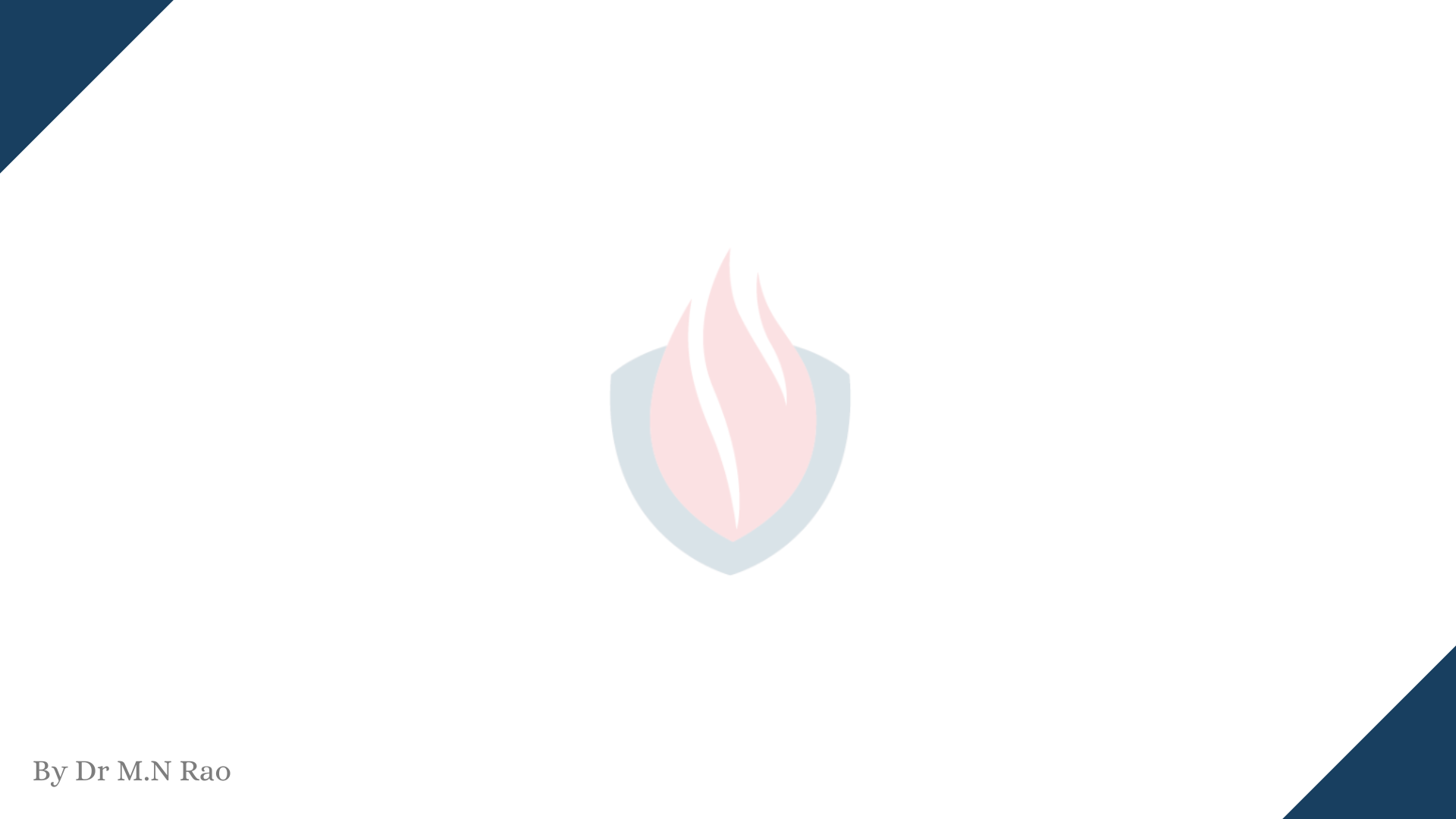 Objectives
Requirements Engineering Process
 Feasibility studies
 Requirements elicitation and analysis
 Requirements validation
 Requirements management
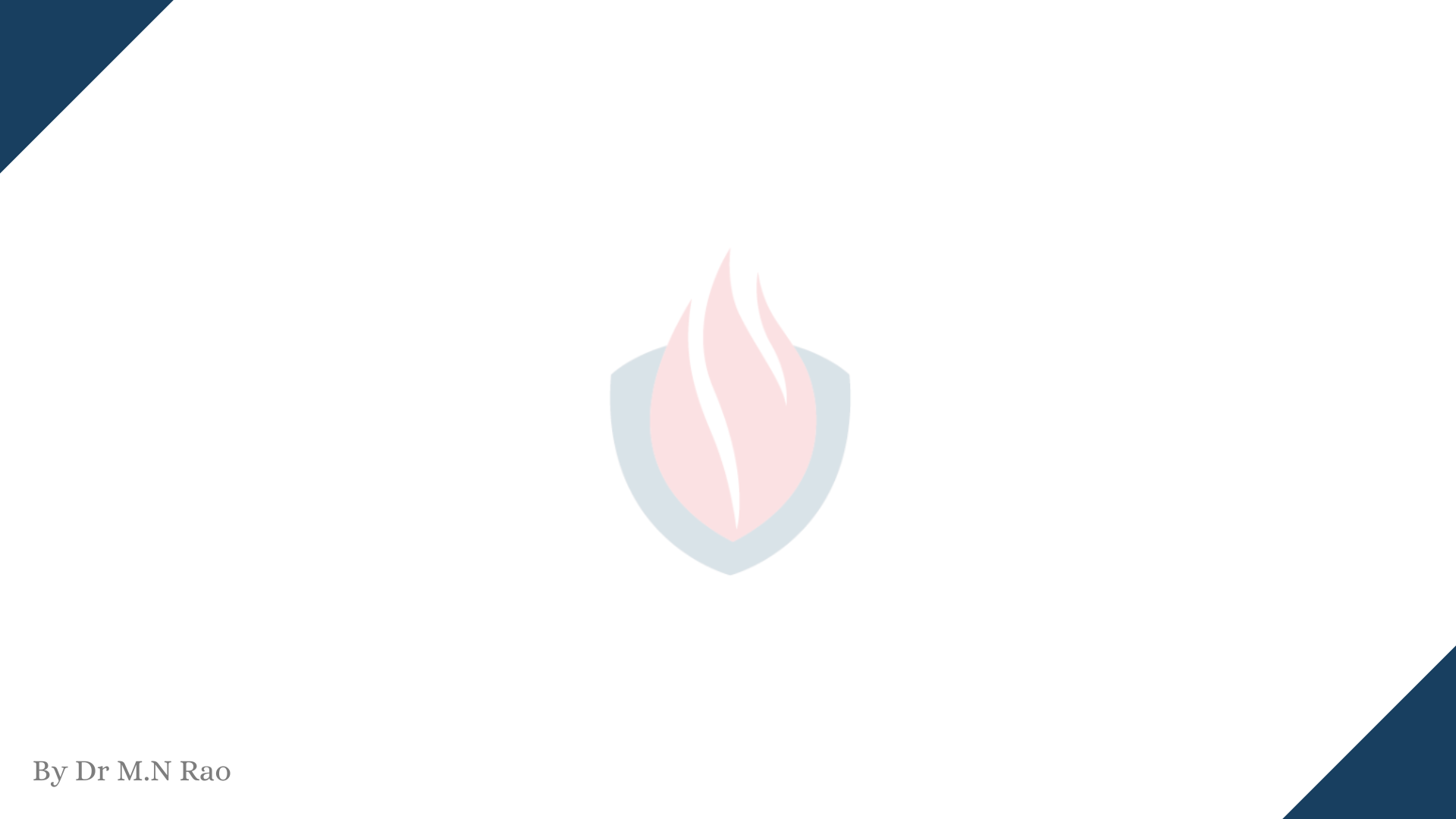 Requirements engineering processes
The process used for RE vary widely depending on the application domain, the people involved and the organisation developing the requirements
 However, there are a number of generic activities common to all process
Feasibility Study
Requirements elicitation
Requirements analysis
Requirements validation
Requirements management
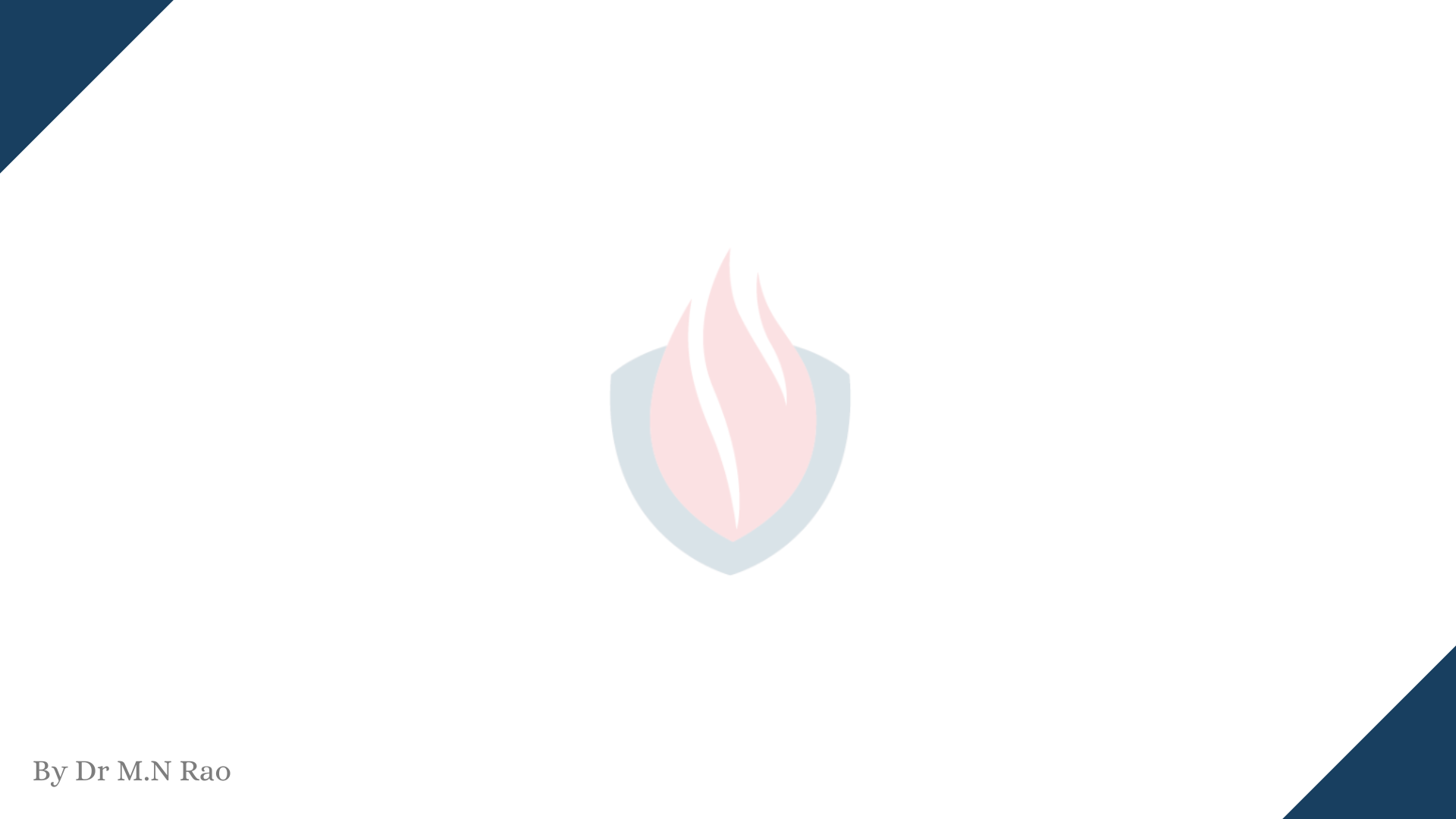 The requirements engineering process
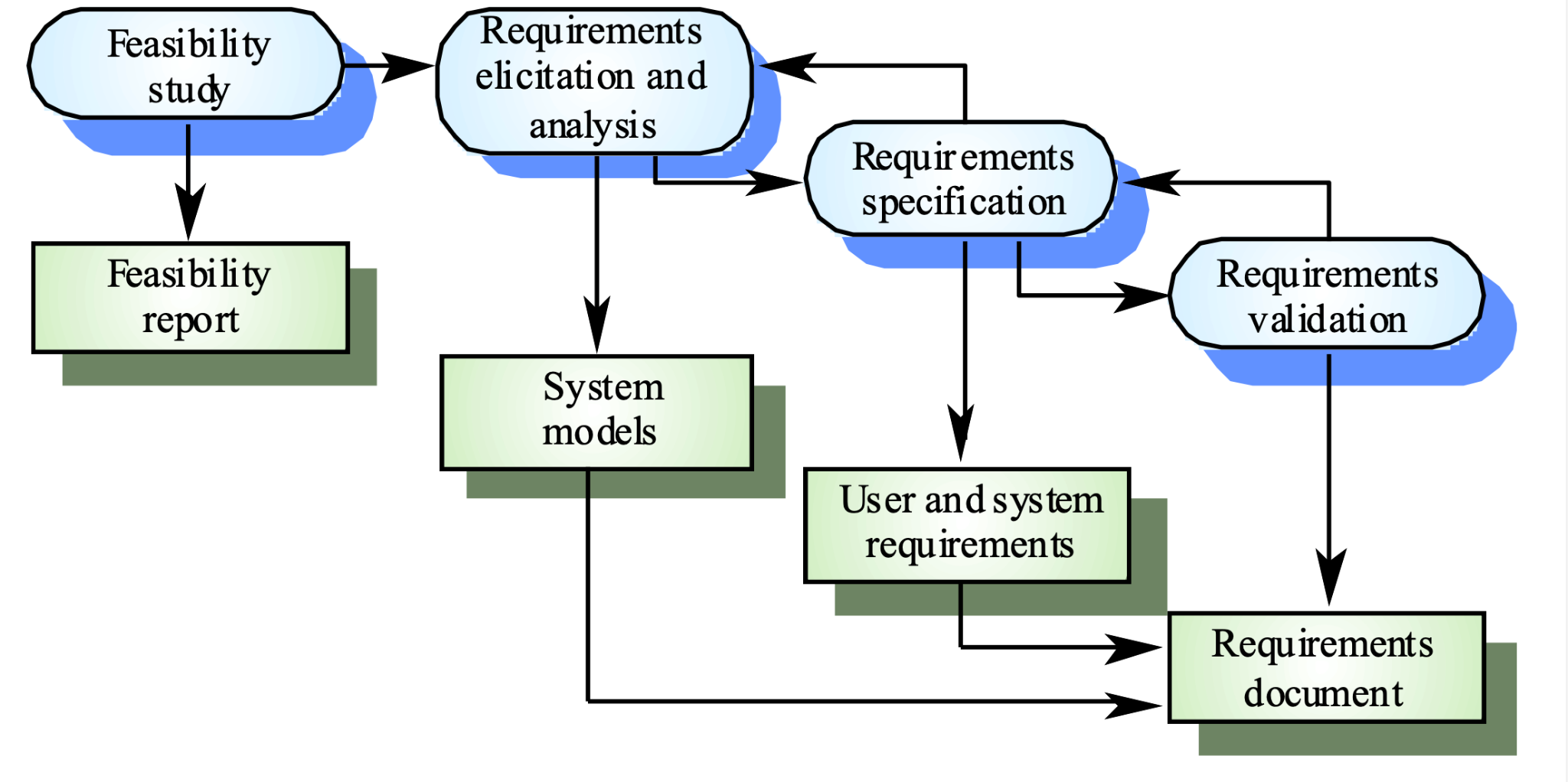 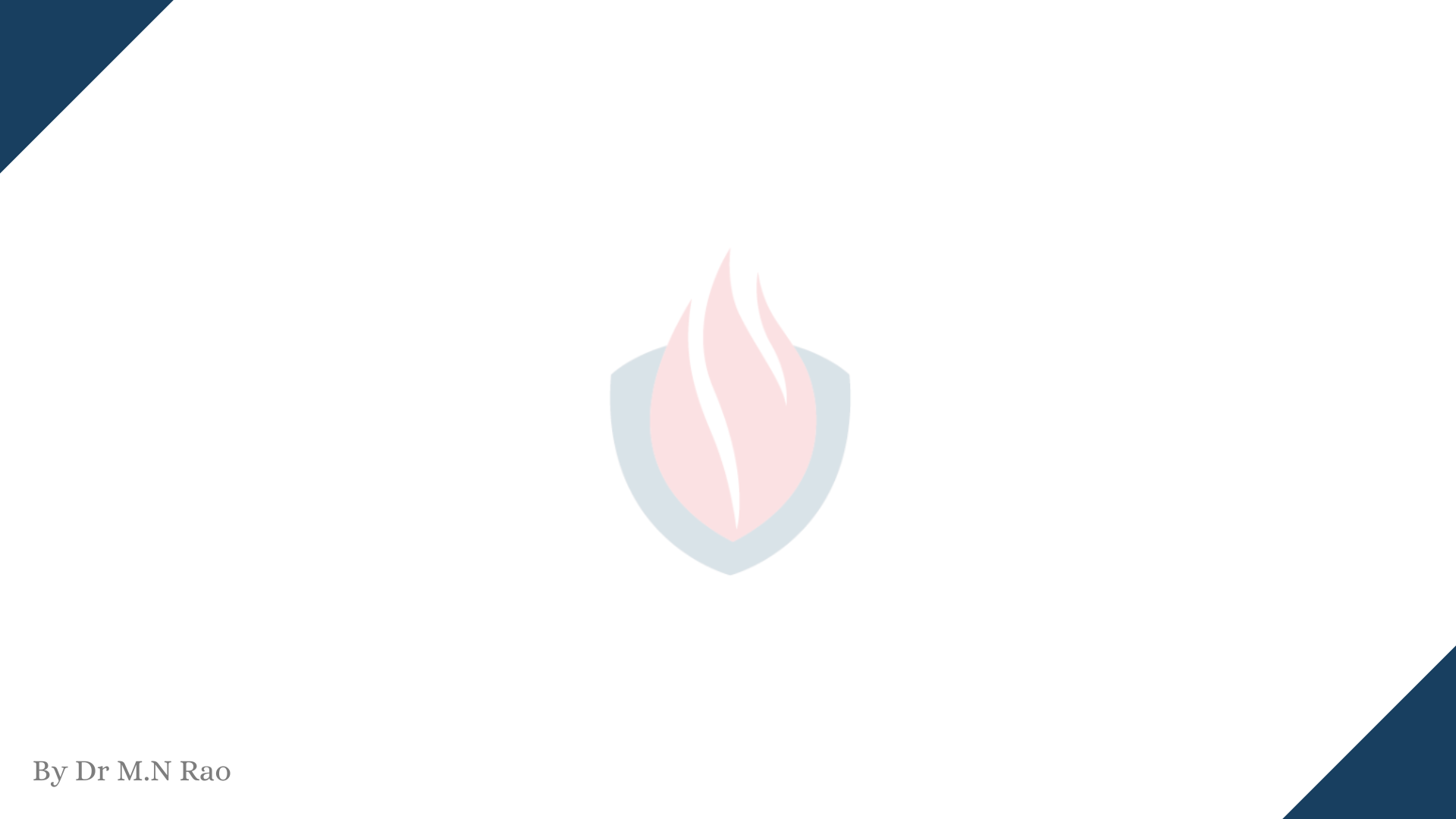 Feasibility studies
A feasibility study decides whether or not the proposed system is worthwhile
 A short focused study that checks
If the system contributes to organisationalobjectives
If the system can be engineered using current technology and within budget
If the system can be integrated with other systems that are used
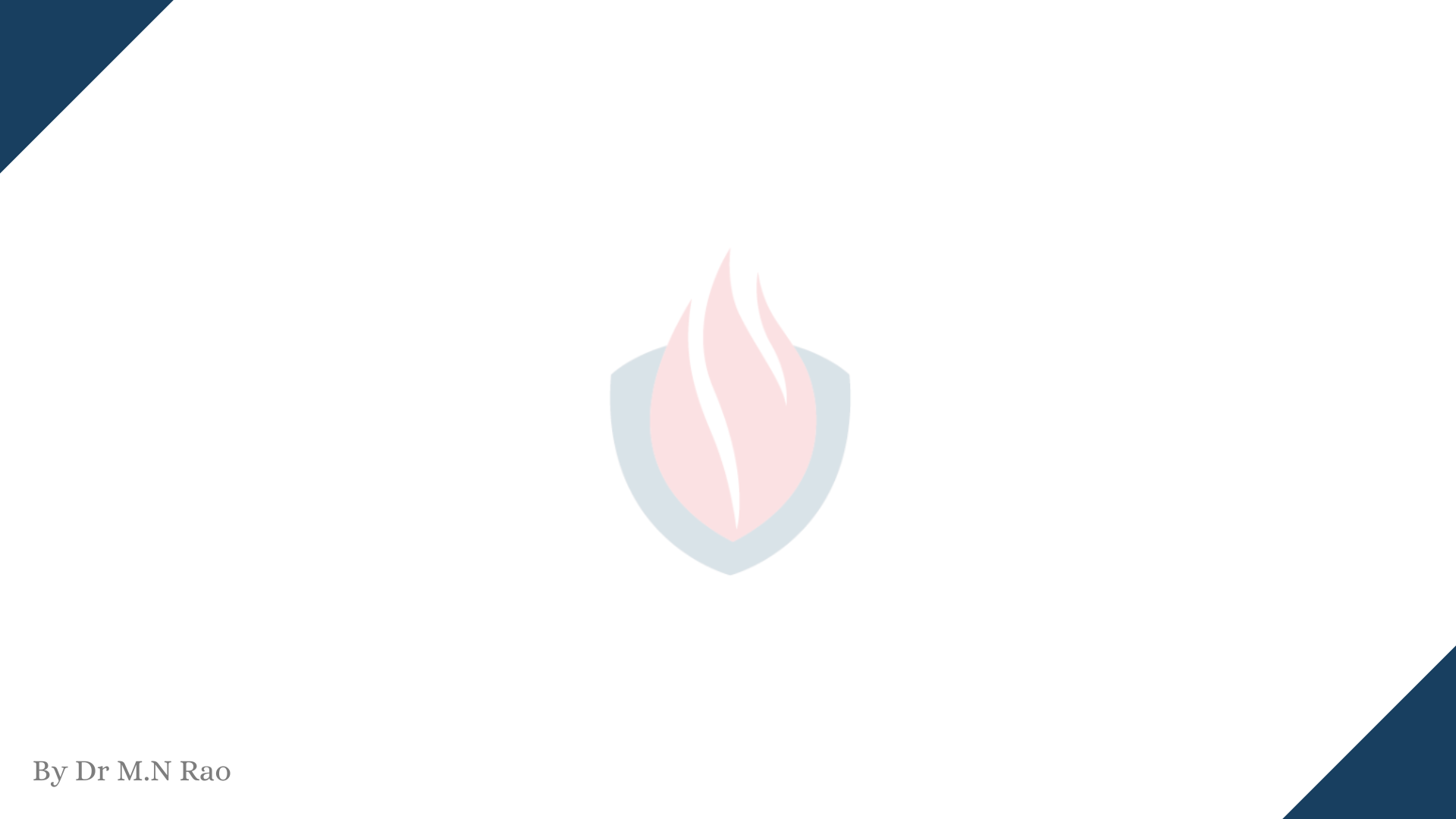 Feasibility study implementation
Based on information assessment (what is required), information collection and report writing
 Questions for people in the organisation
What if the system wasn’t implemented?
What are current process problems?
How will the proposed system help?
What will be the integration problems?
Is new technology needed? What skills?
What facilities must be supported by the proposed system?
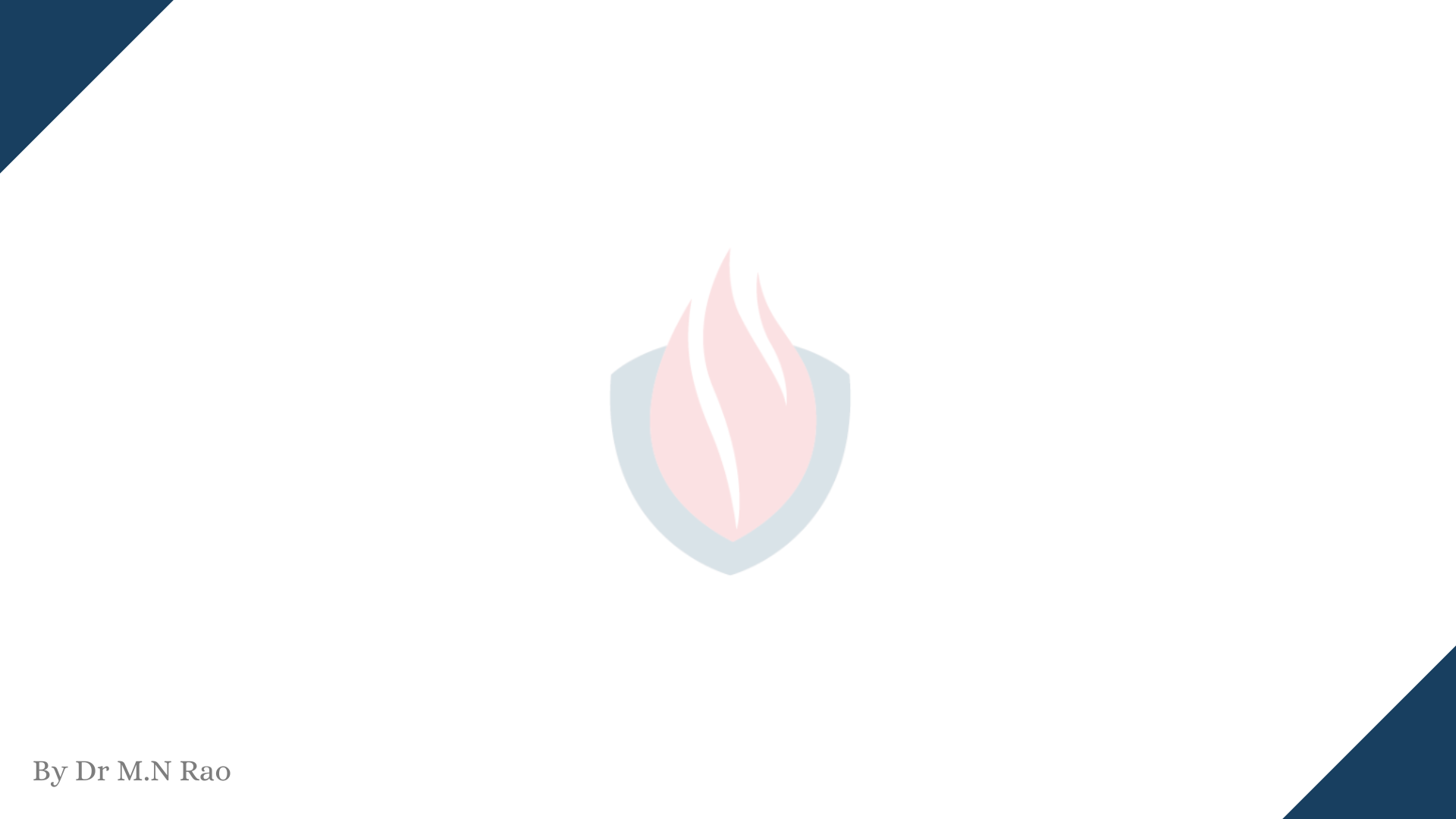 Requirements Elicitation and analysis
Sometimes called requirements elicitation or requirements discovery
 Involves technical staff working with customers to find out about the application domain, the services that the system should provide and the system’s operational constraints
 May involve end-users, managers, engineers involved in maintenance, domain experts, trade unions, etc. These are called stakeholders
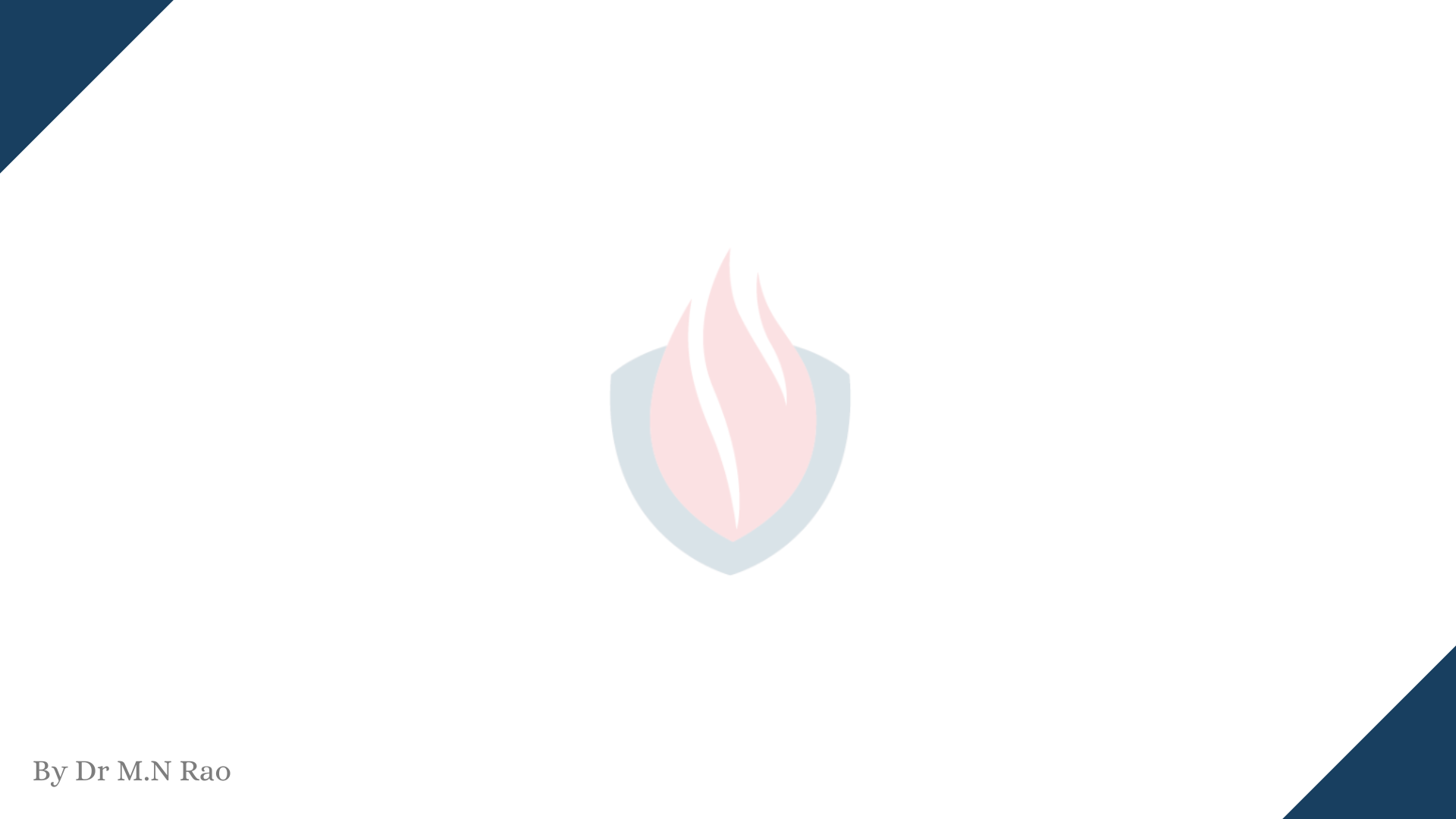 Problems of requirements analysis
Stakeholders don’t know what they really want
 Stakeholders express requirements in their own terms
 Different stakeholders may have conflicting requirements
 Organisational and political factors may influence the system requirements
 The requirements change during the analysis process. New stakeholders may emerge and the business environment change
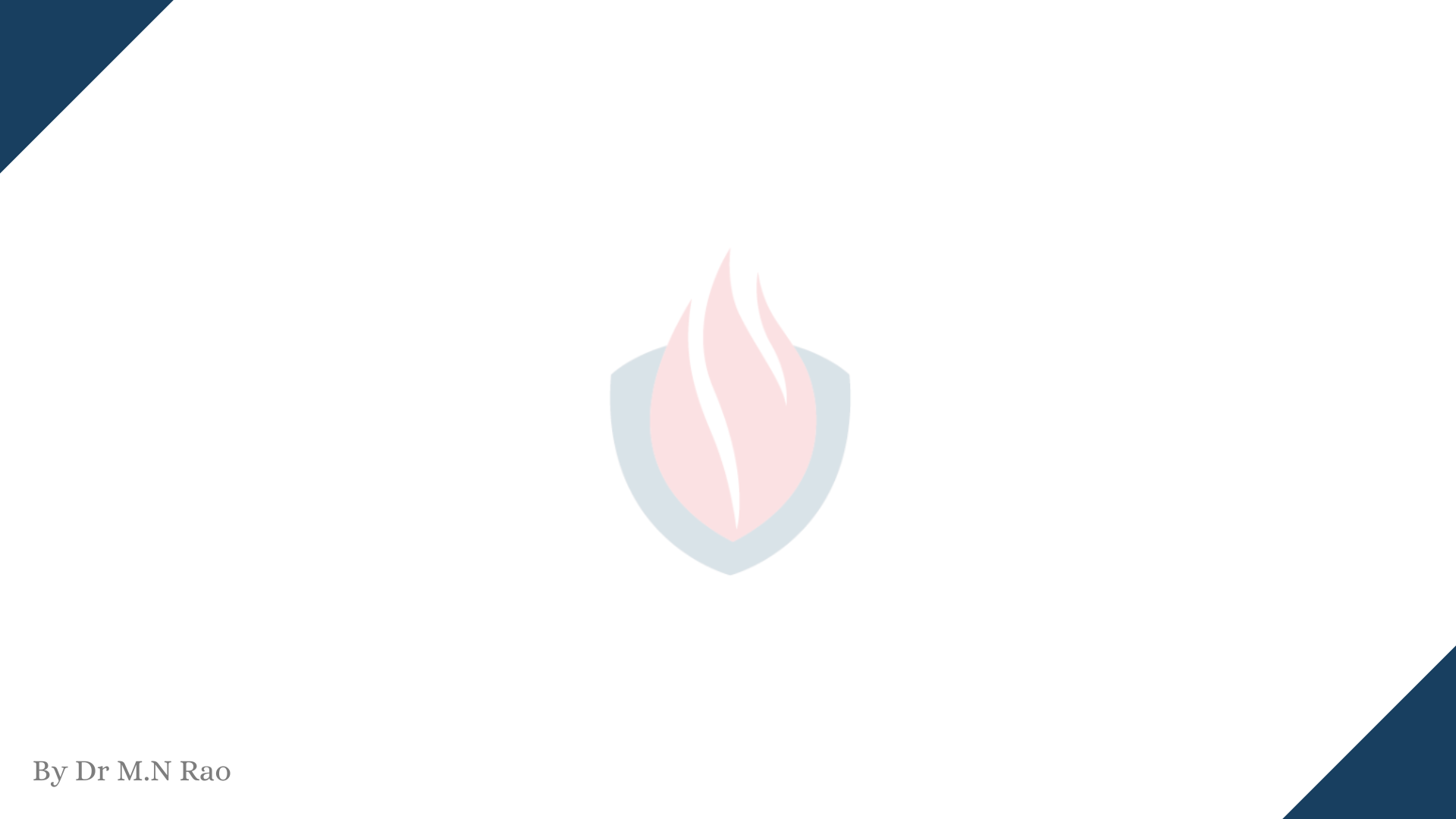 Requirements Elicitation and Analysis process
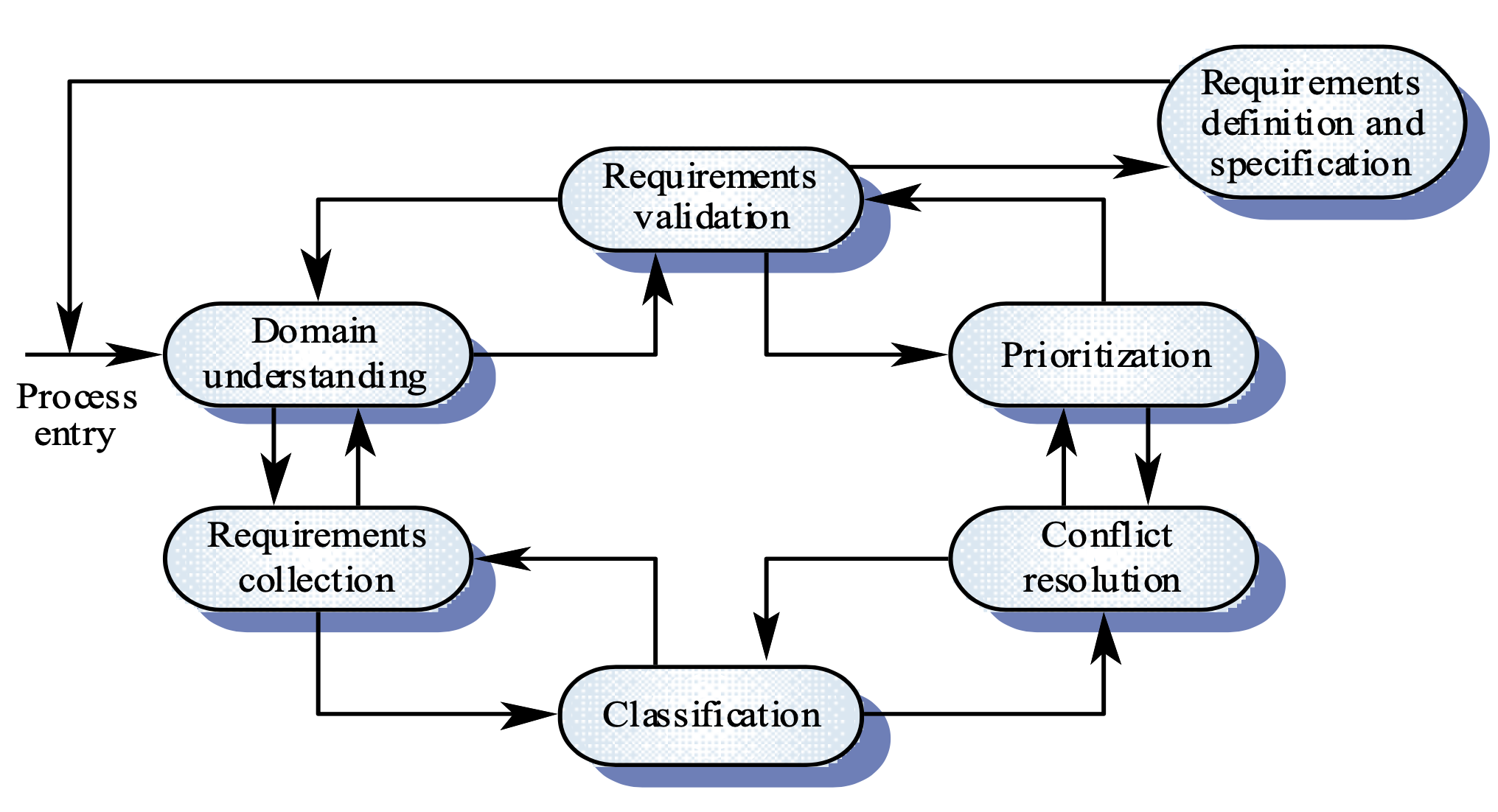 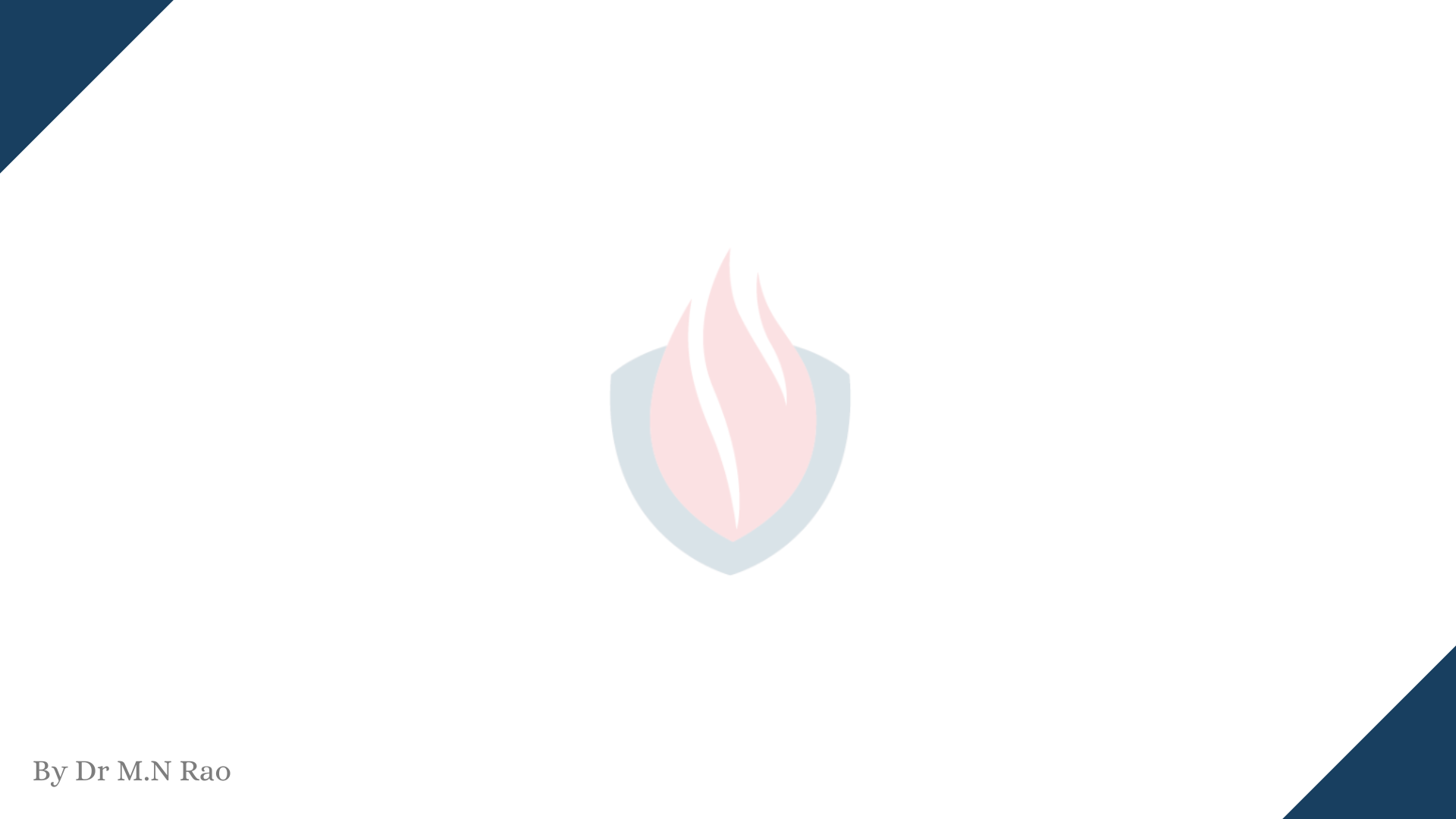 Requirements elicitation and analysis process activities
Domain understanding
 Requirements collection
 Classification
 Conflict resolution
 Prioritisation
 Requirements Validation
 Requirements definition and specification
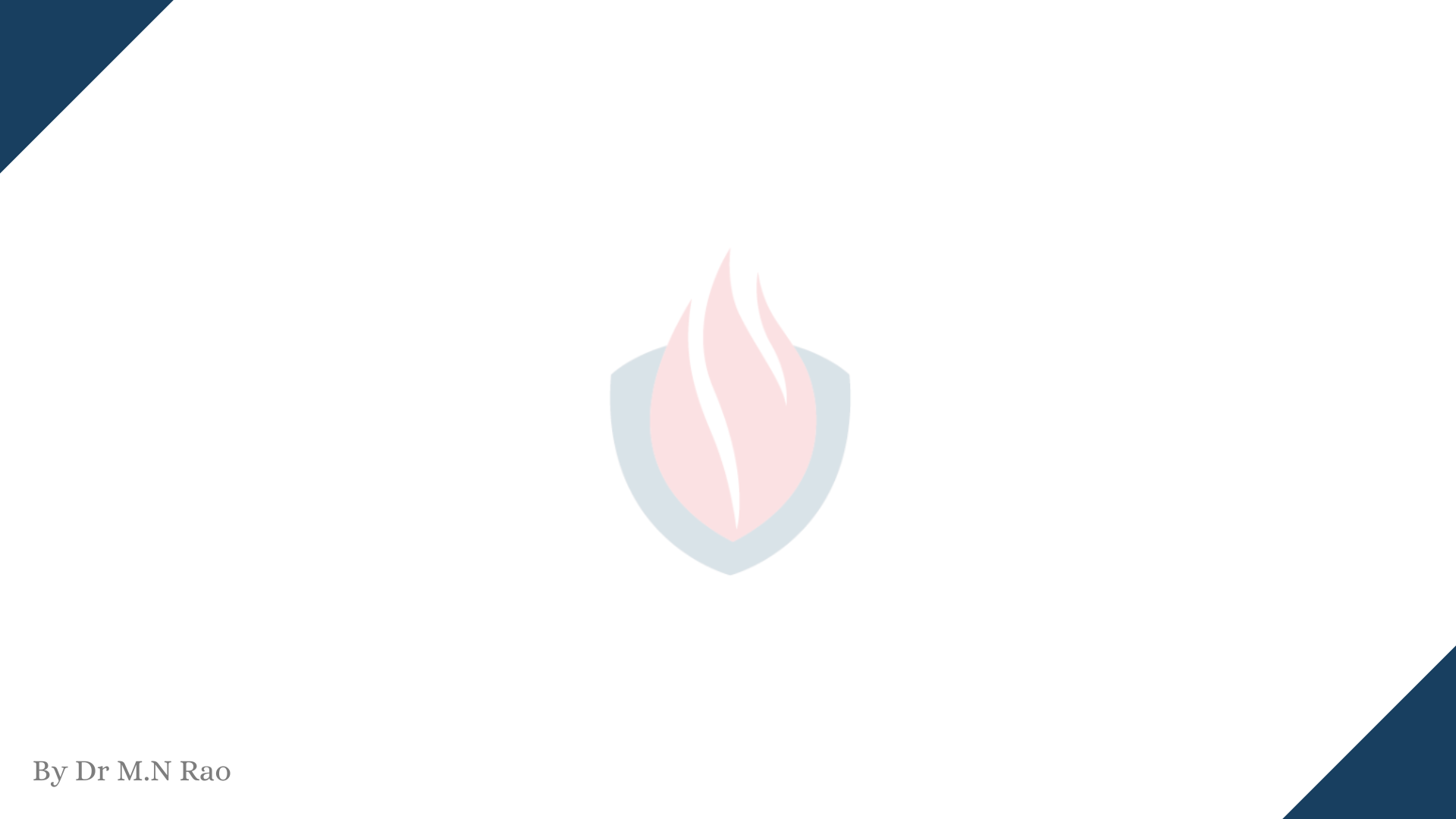 System models
Different models may be produced during the requirements analysis activity
 Requirements analysis may involve three structuring activities which result in these different models
Partitioning: Identifies the structural (part-of) relationships between entities
Abstraction: Identifies generalities among entities
Projection: Identifies different ways of looking at a problem
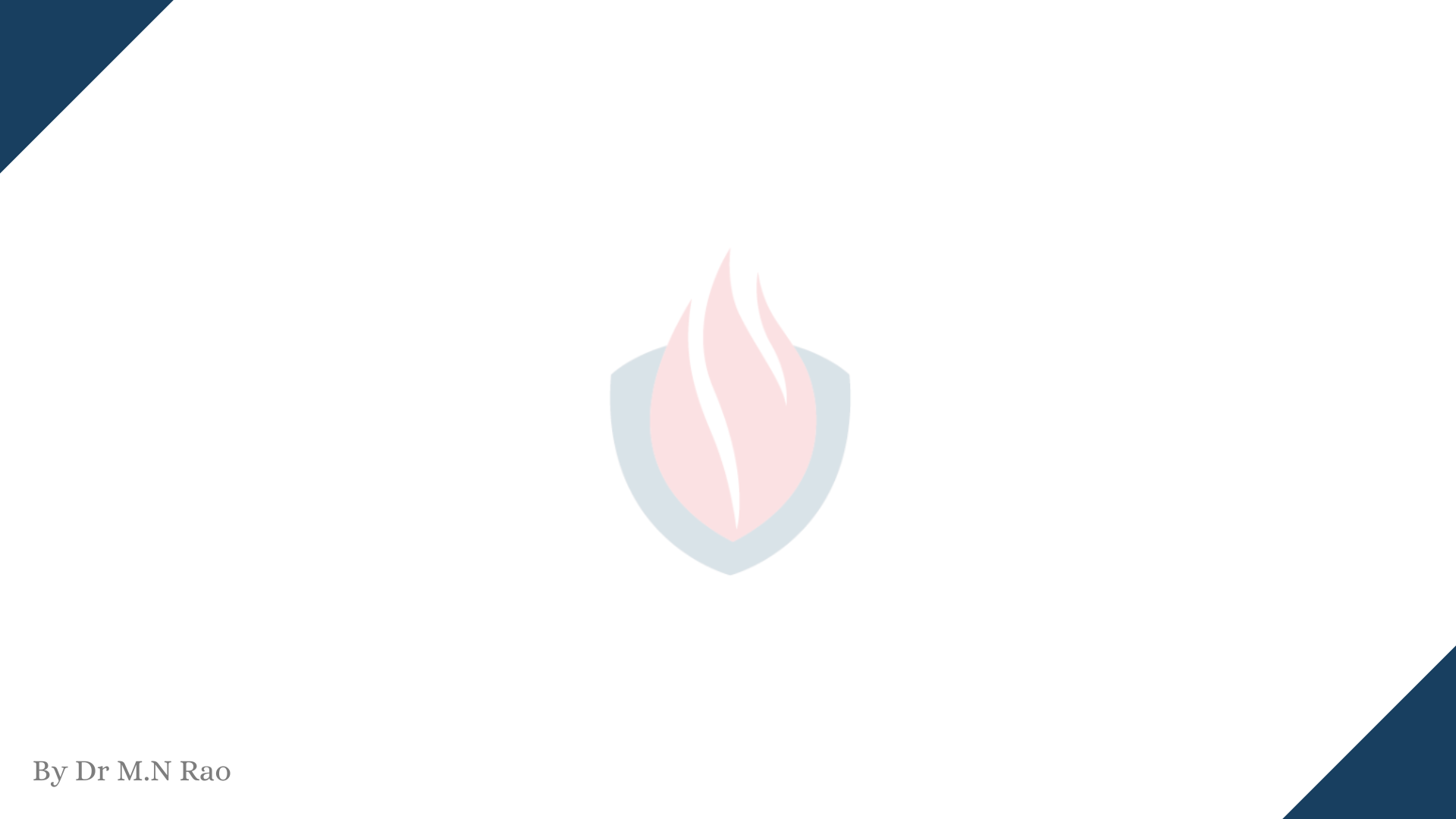 Requirements elicitation and analysis techniques
Viewpoint-oriented elicitation
 Scenario Based  
Ethnography
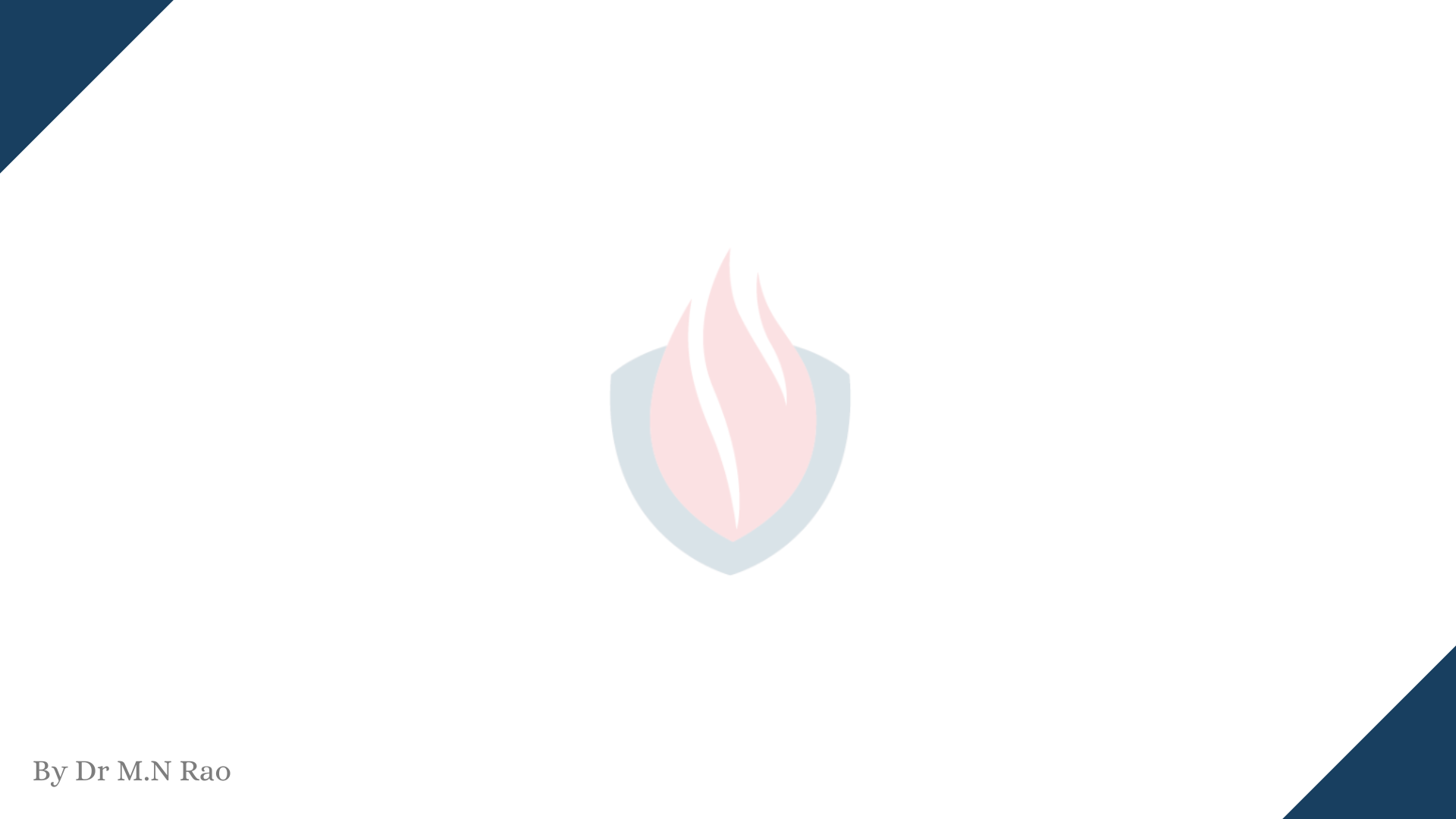 Viewpoint-oriented elicitation
Stakeholders represent different ways of looking at a problem or problem viewpoints
 This multi-perspective analysis is important as there is no single correct way to analyse system requirements
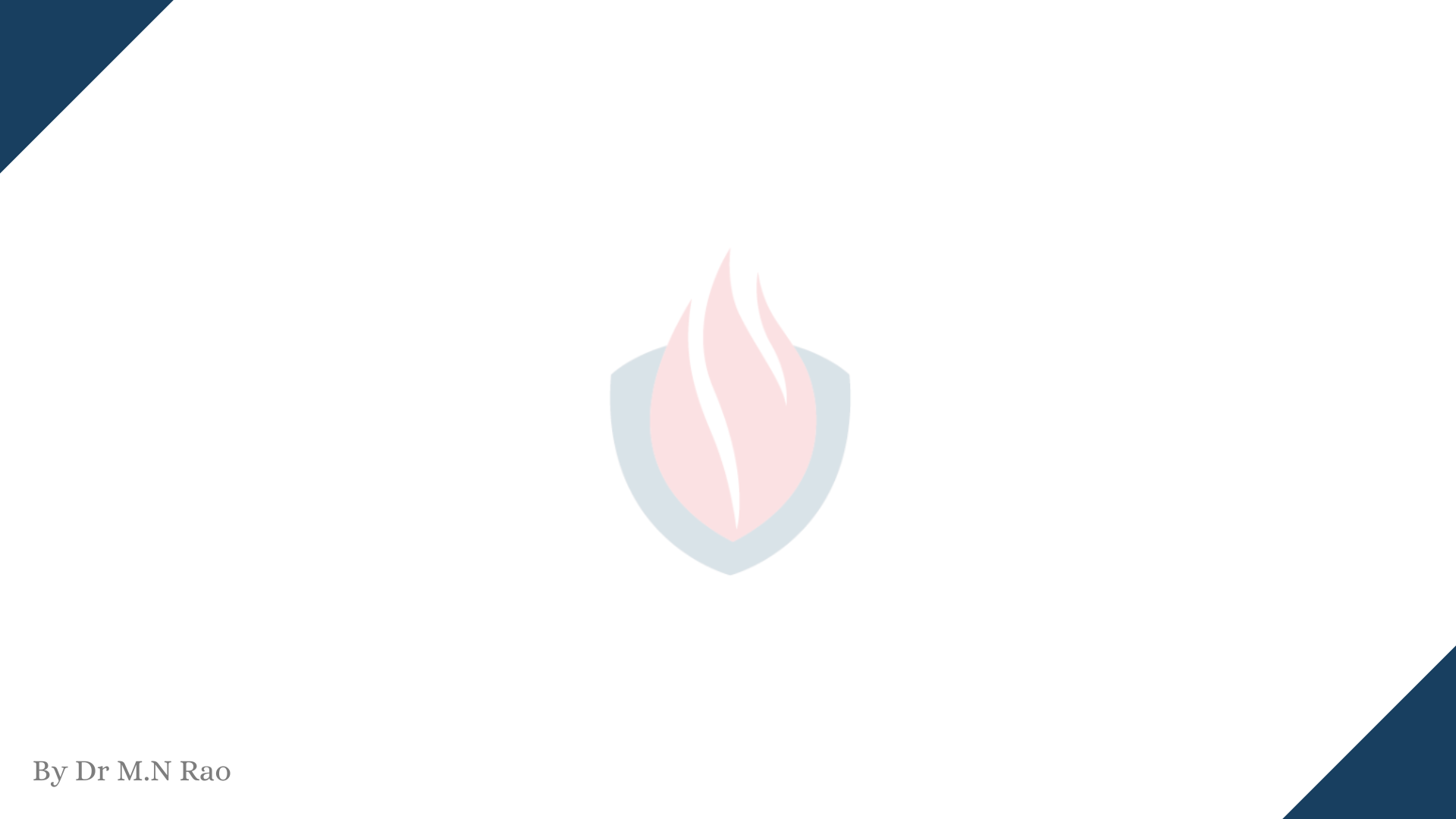 Banking ATM system
The example used here is an auto-teller system which provides some automated banking services
 Simplified system which offers some services to customers of the bank who own the system and a narrower range of services to other customers
 Services include cash withdrawal, message passing (send a message to request a service), ordering a statement and transferring funds
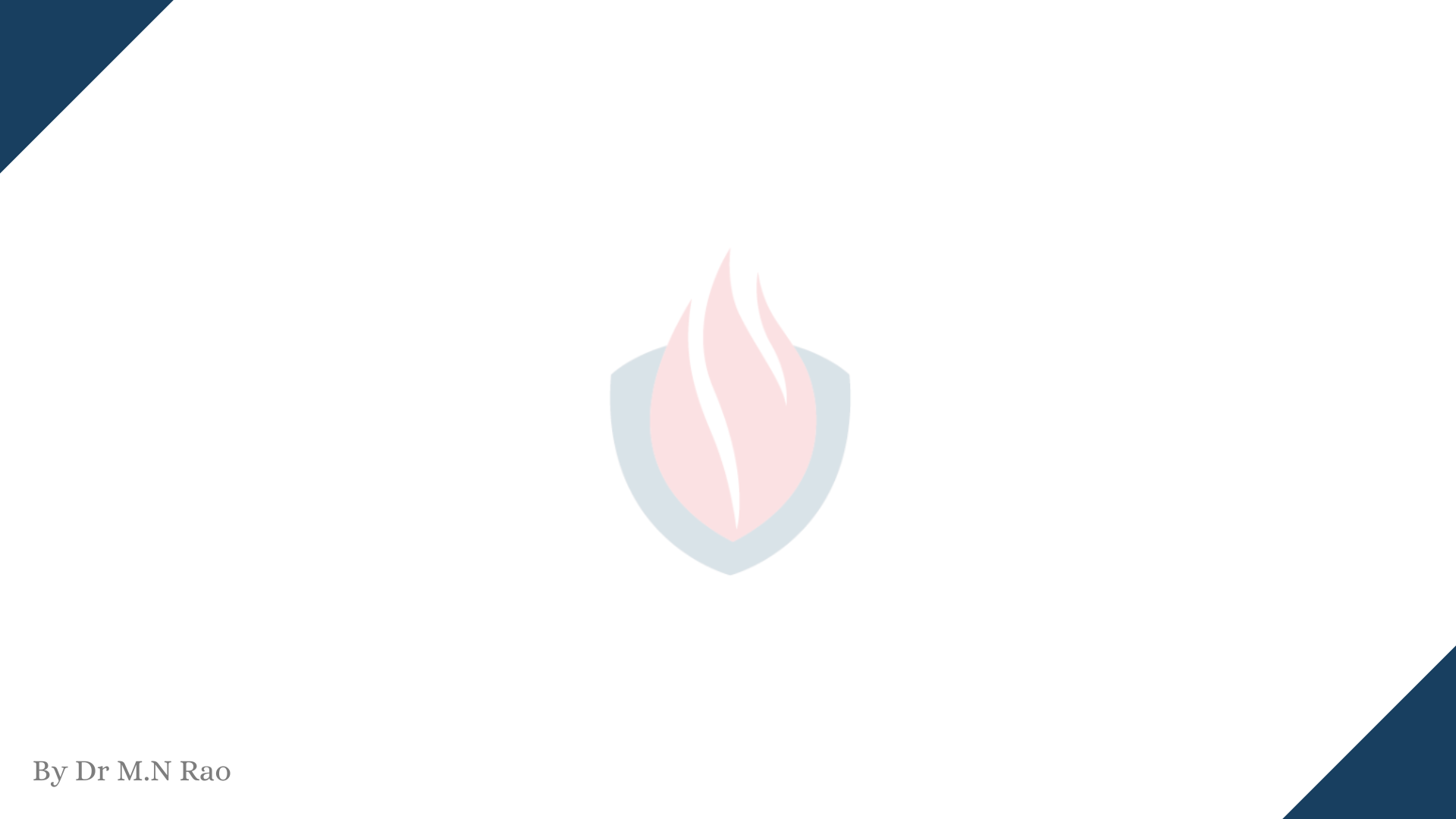 Auto teller viewpoints
Bank customers
 Representatives of other banks
 Hardware and software maintenance engineers
 Marketing department
 Bank managers and counter staff
 Database administrators and security staff
 Communications engineers
 Personnel department
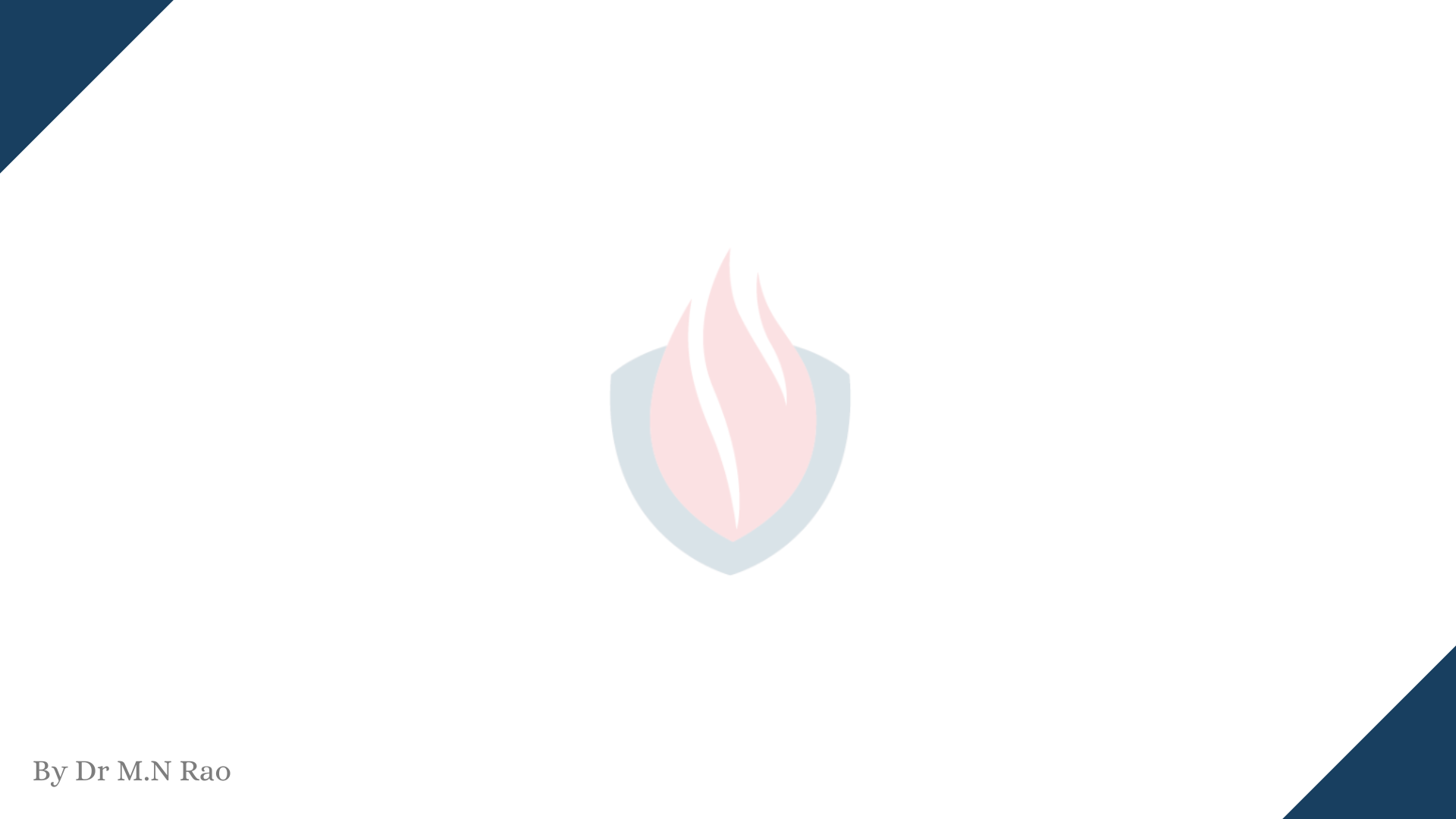 Method-based analysis
Widely used approach to requirements analysis. Depends on the application of a structured method to understand the system
 Methods have different emphases. Some are designed for requirements elicitation, others are close to design methods
 A viewpoint-oriented method (VORD) is used as an example here. It also illustrates the use of viewpoints
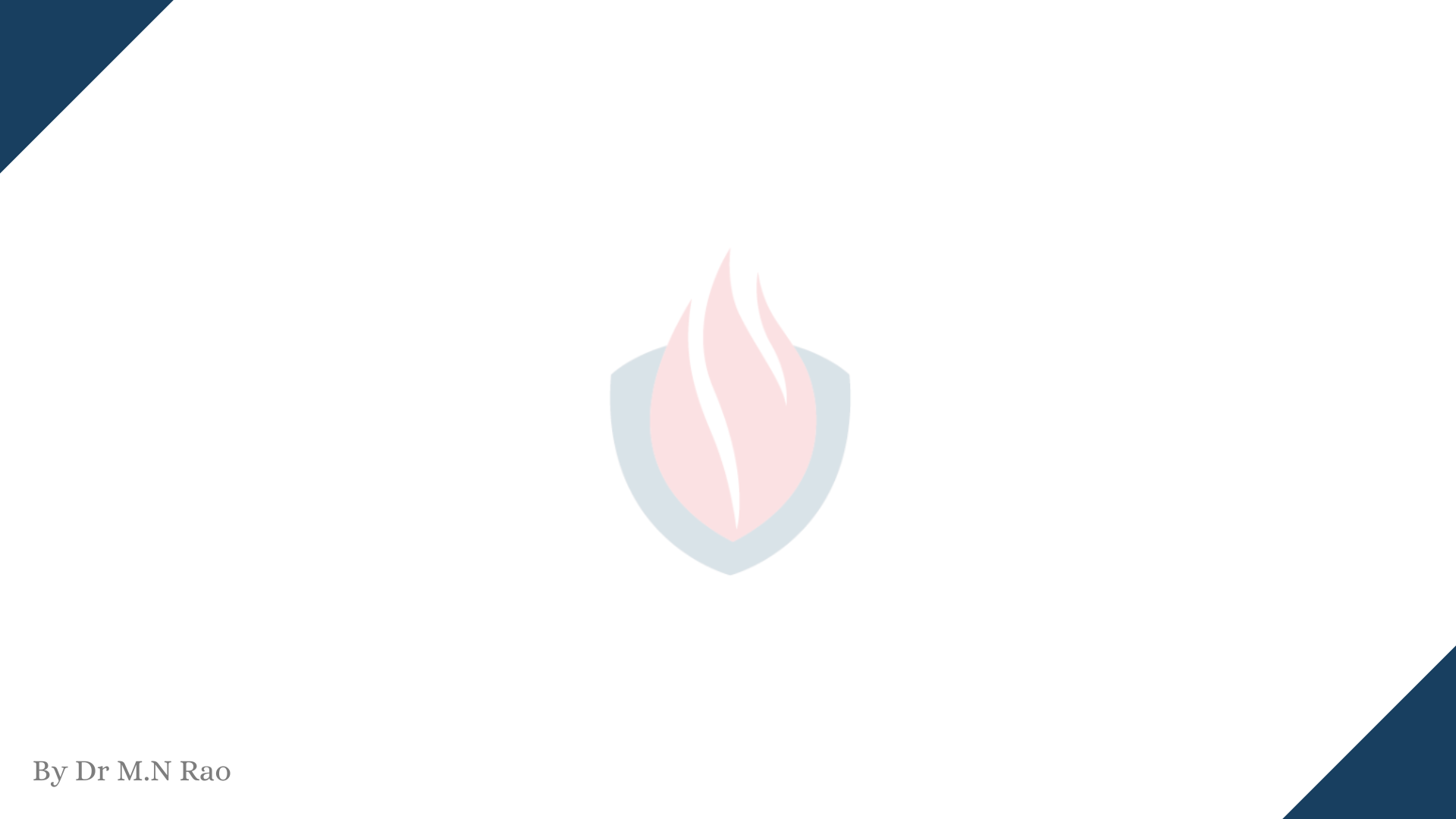 The VORD method
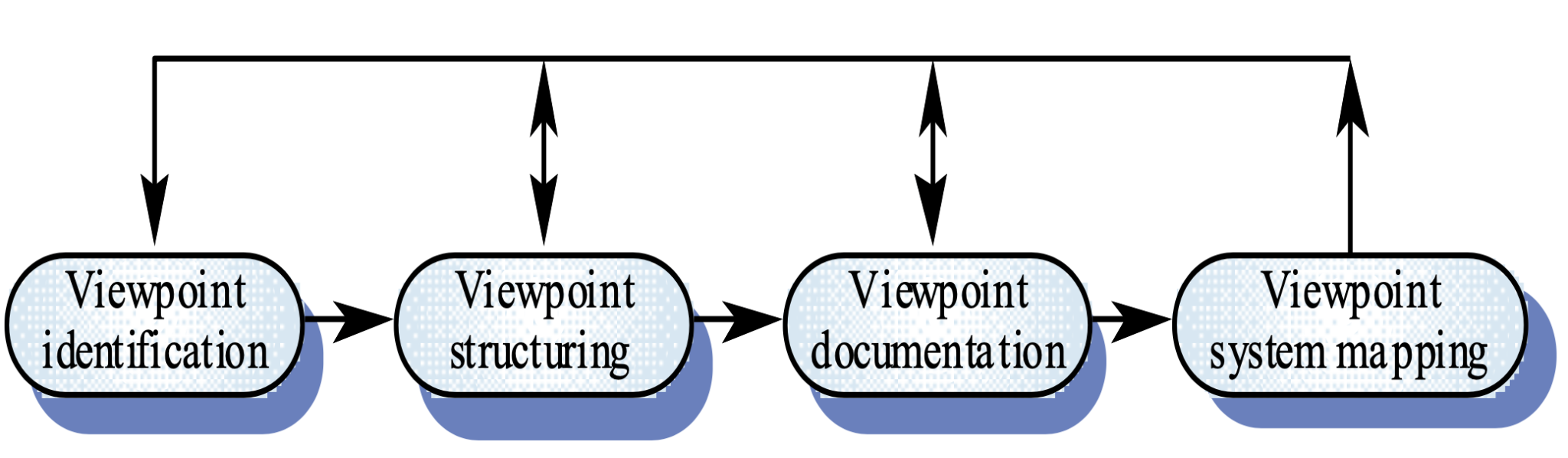 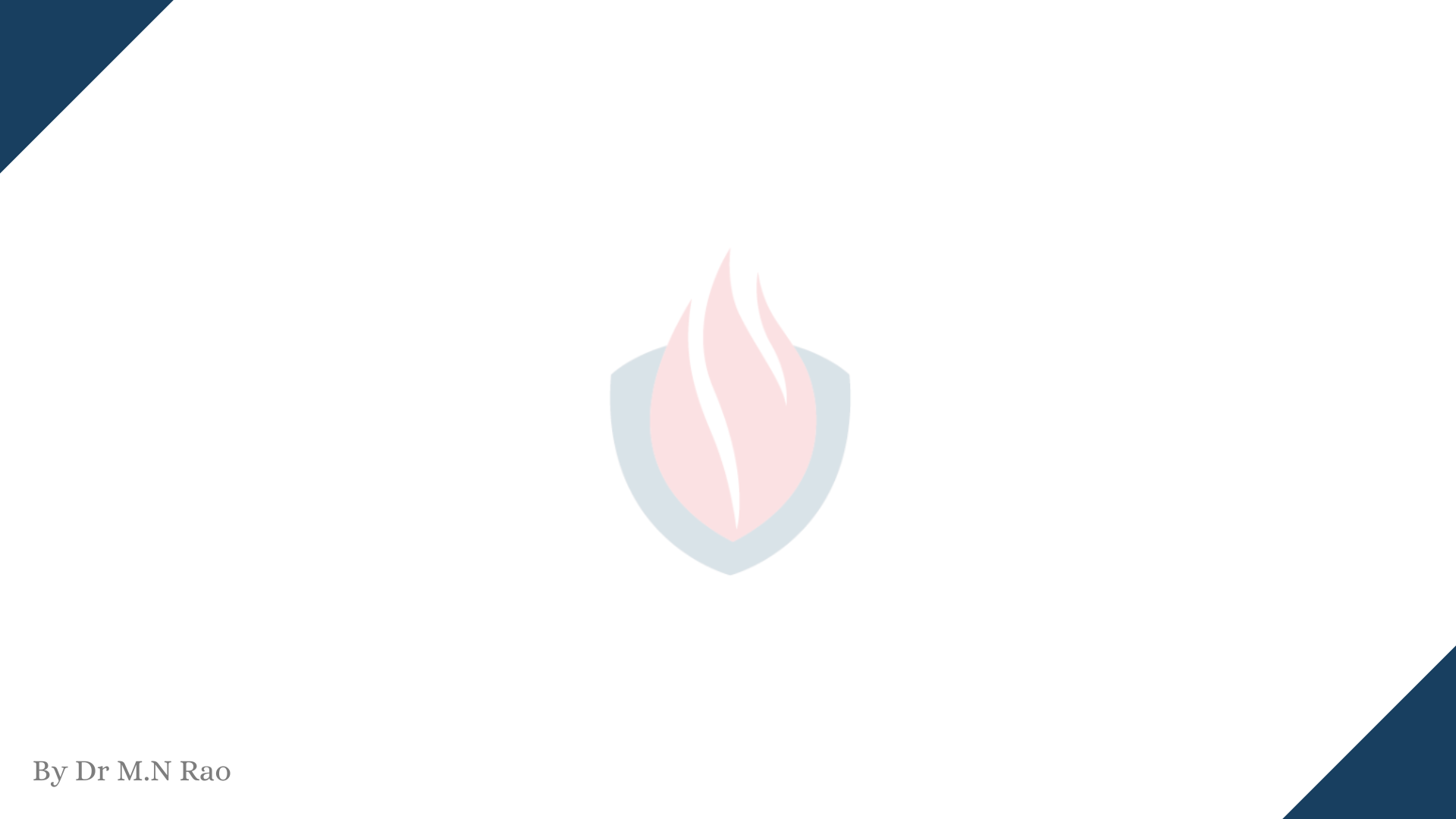 VORD process model
Viewpoint identification
Discover viewpoints which receive system services and identify the services provided to each viewpoint  
Viewpoint structuring
Group related viewpoints into a hierarchy. Common services are provided at higher-levels in the hierarchy
 Viewpoint documentation
Refine the description of the identified viewpoints and services
 Viewpoint-system mapping
Transform the analysis to an object-oriented design
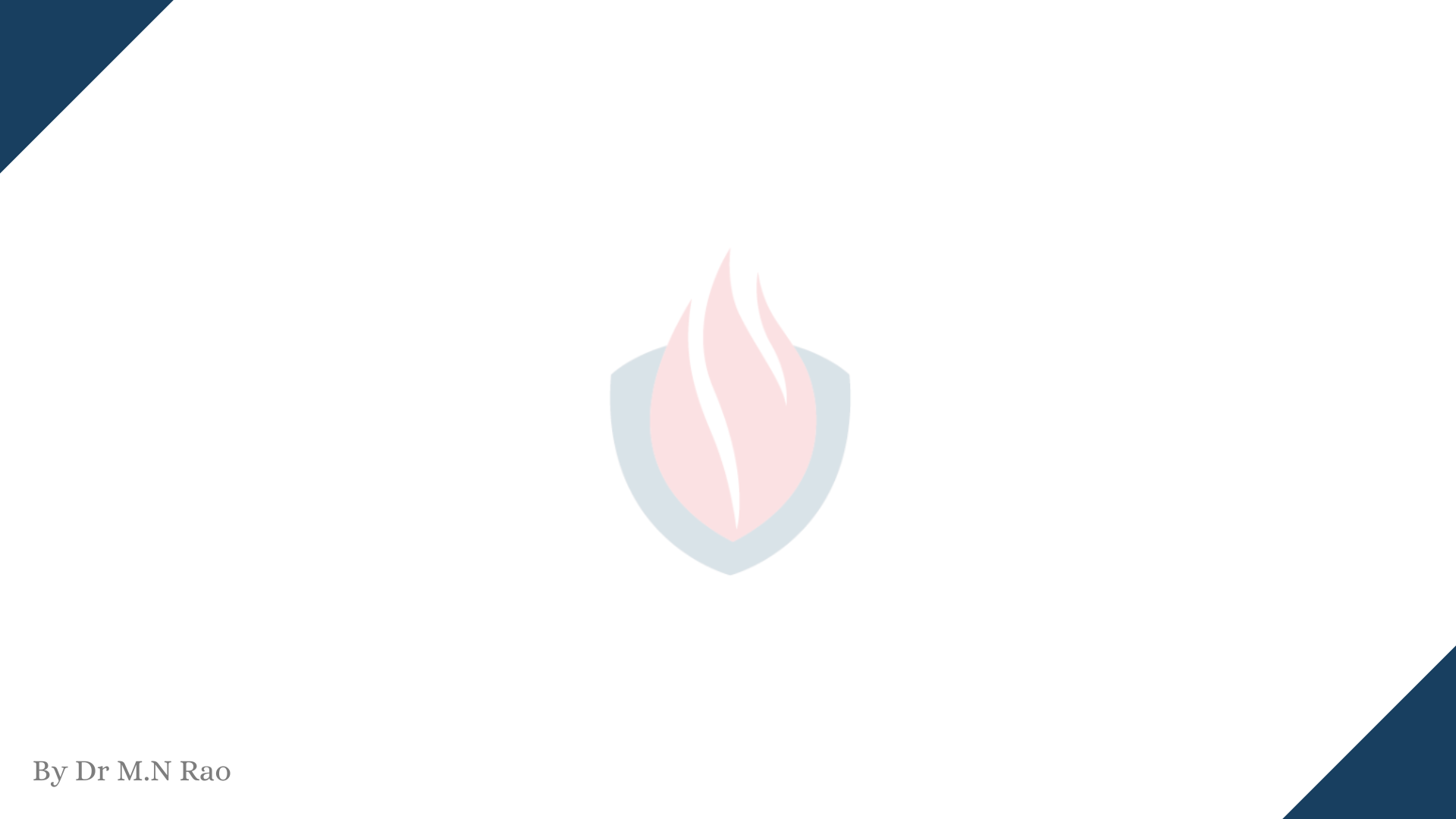 VORD standard forms
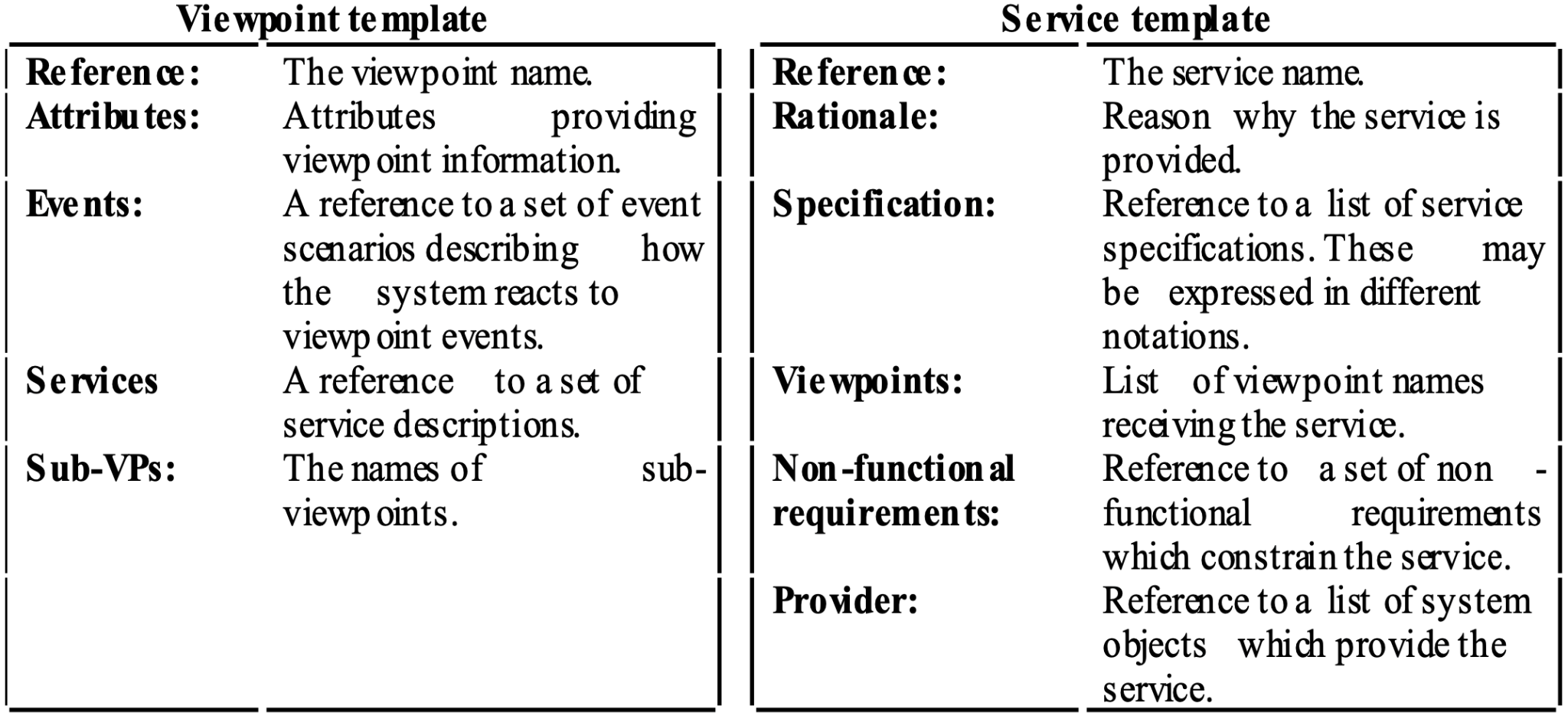 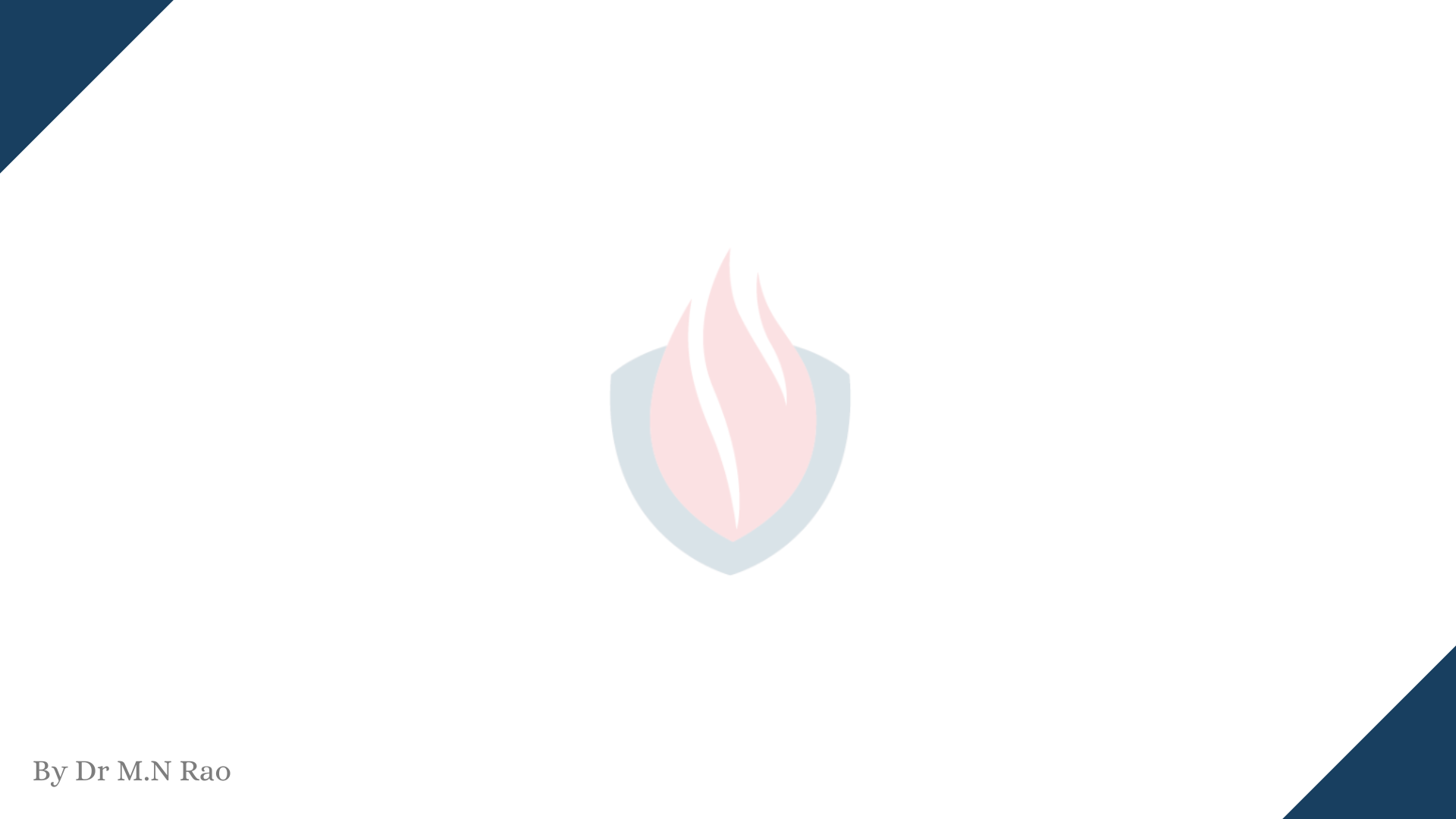 Viewpoint identification
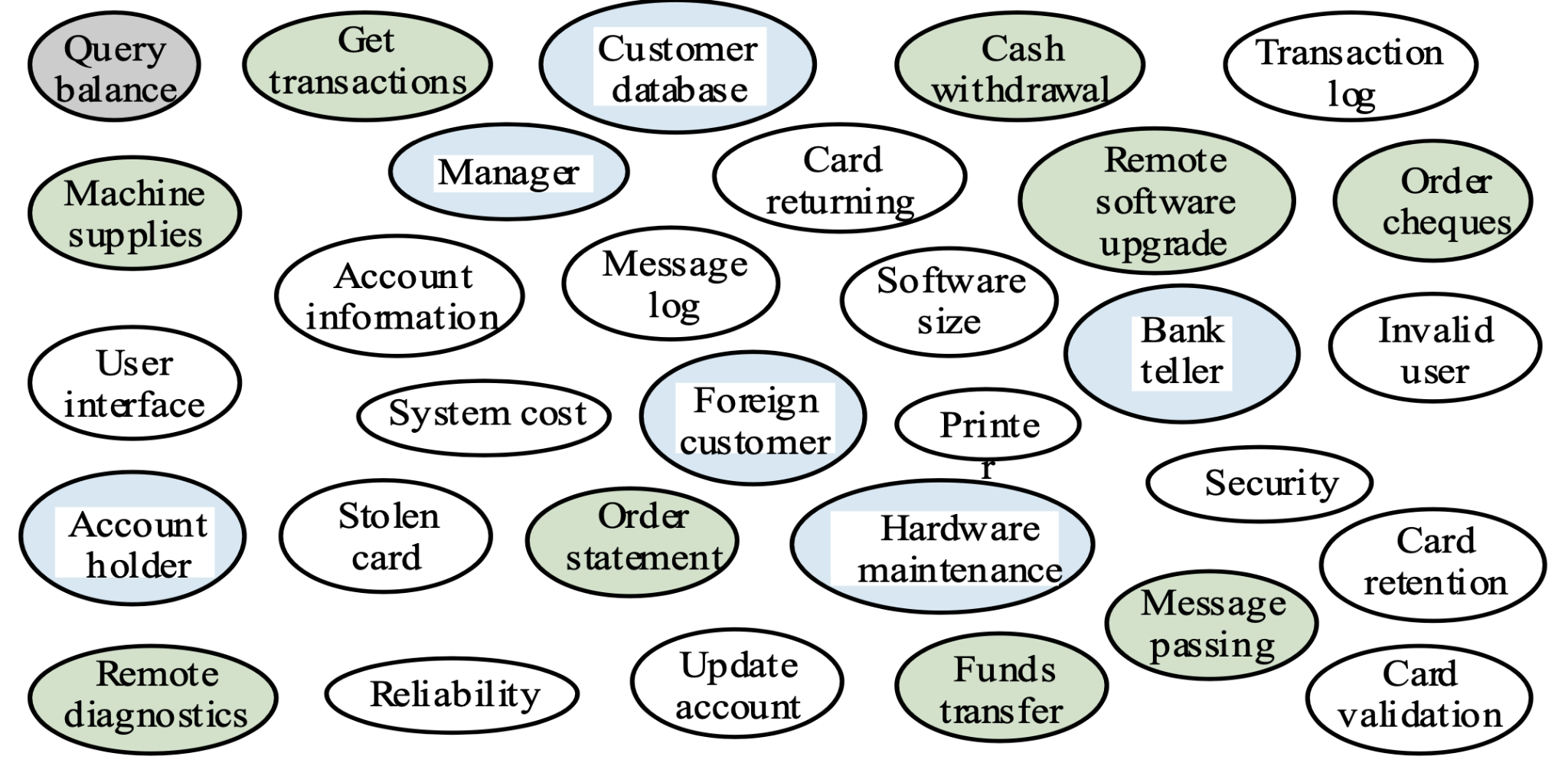 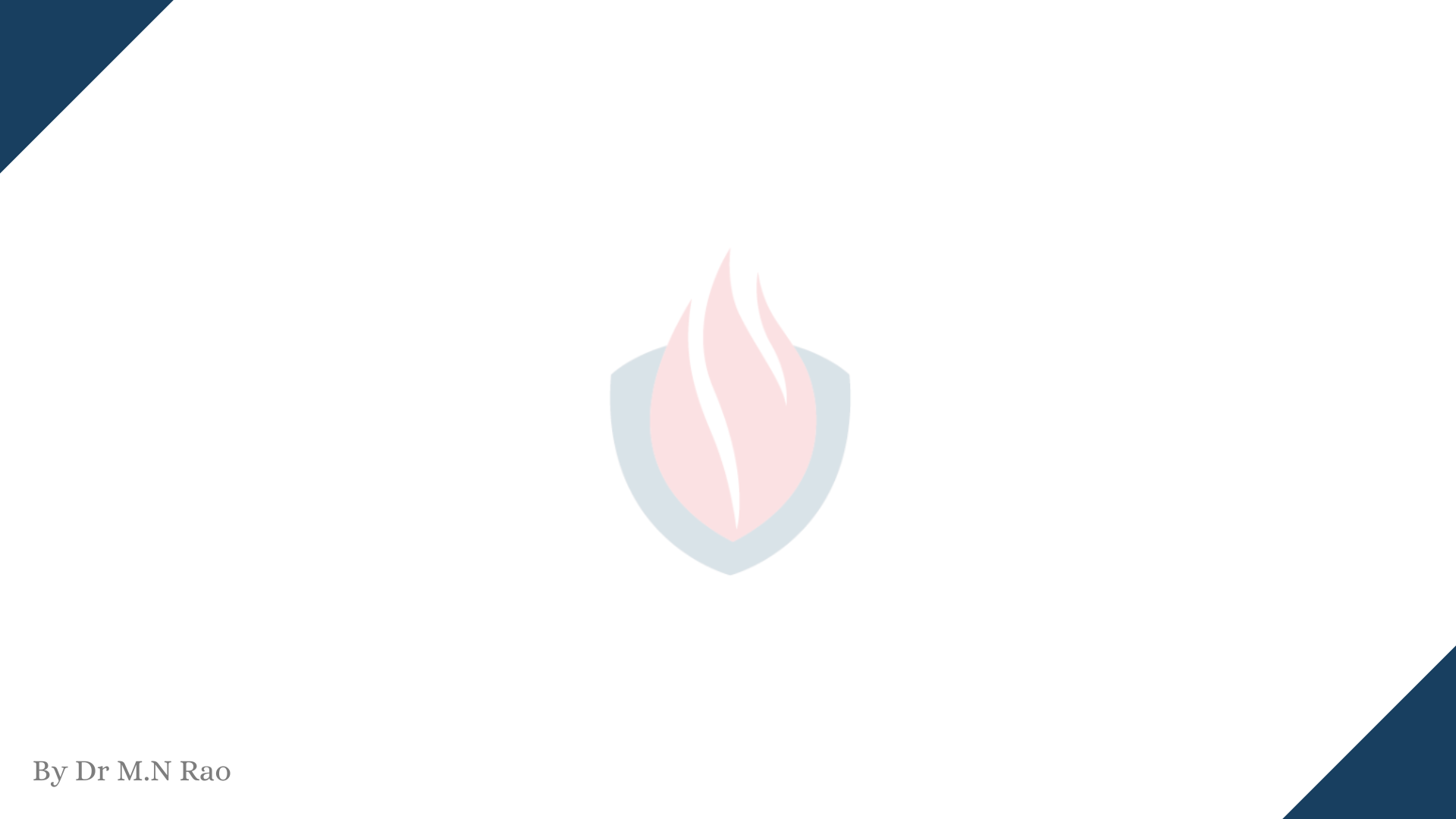 Viewpoint hierarchy
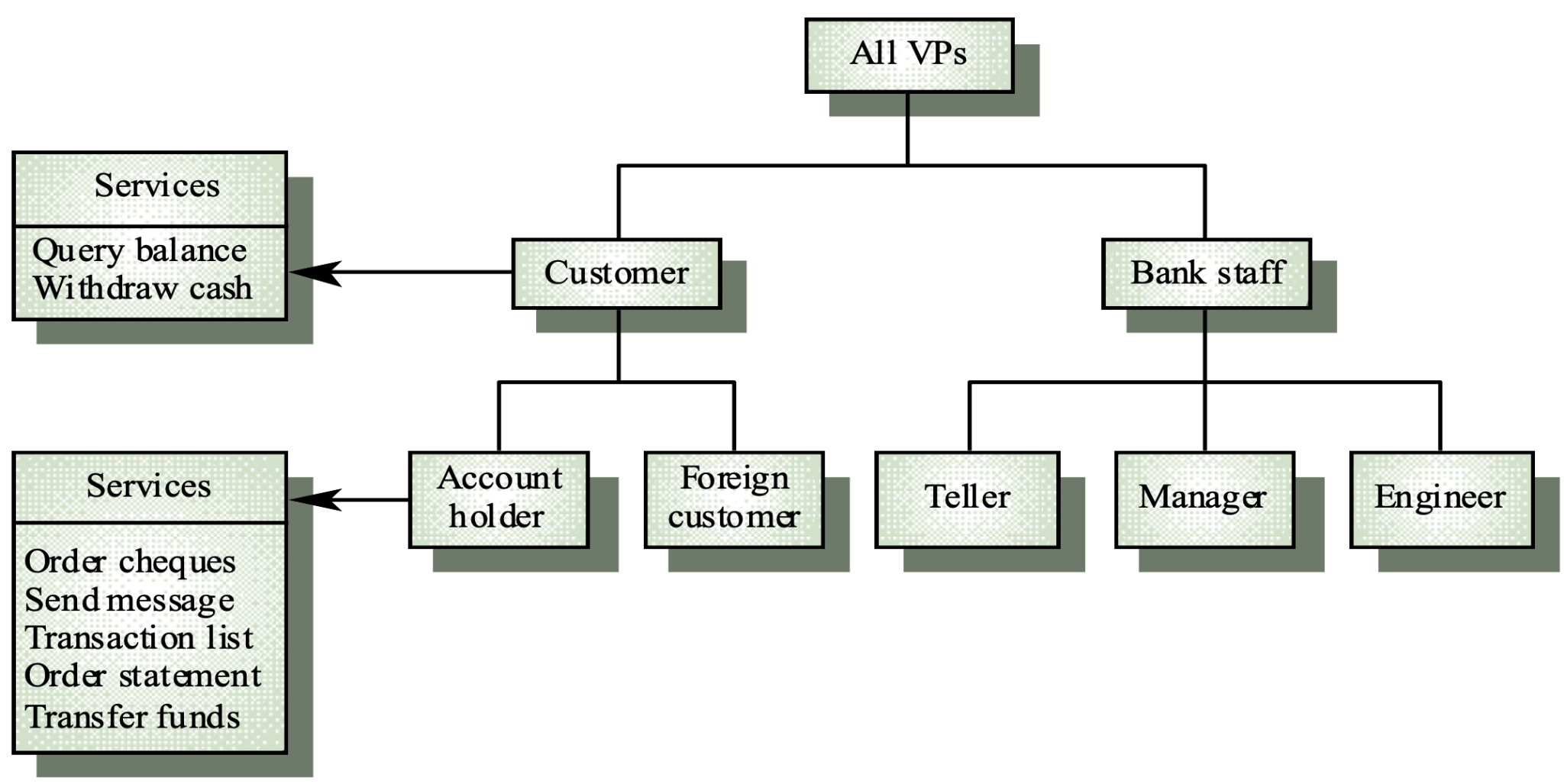 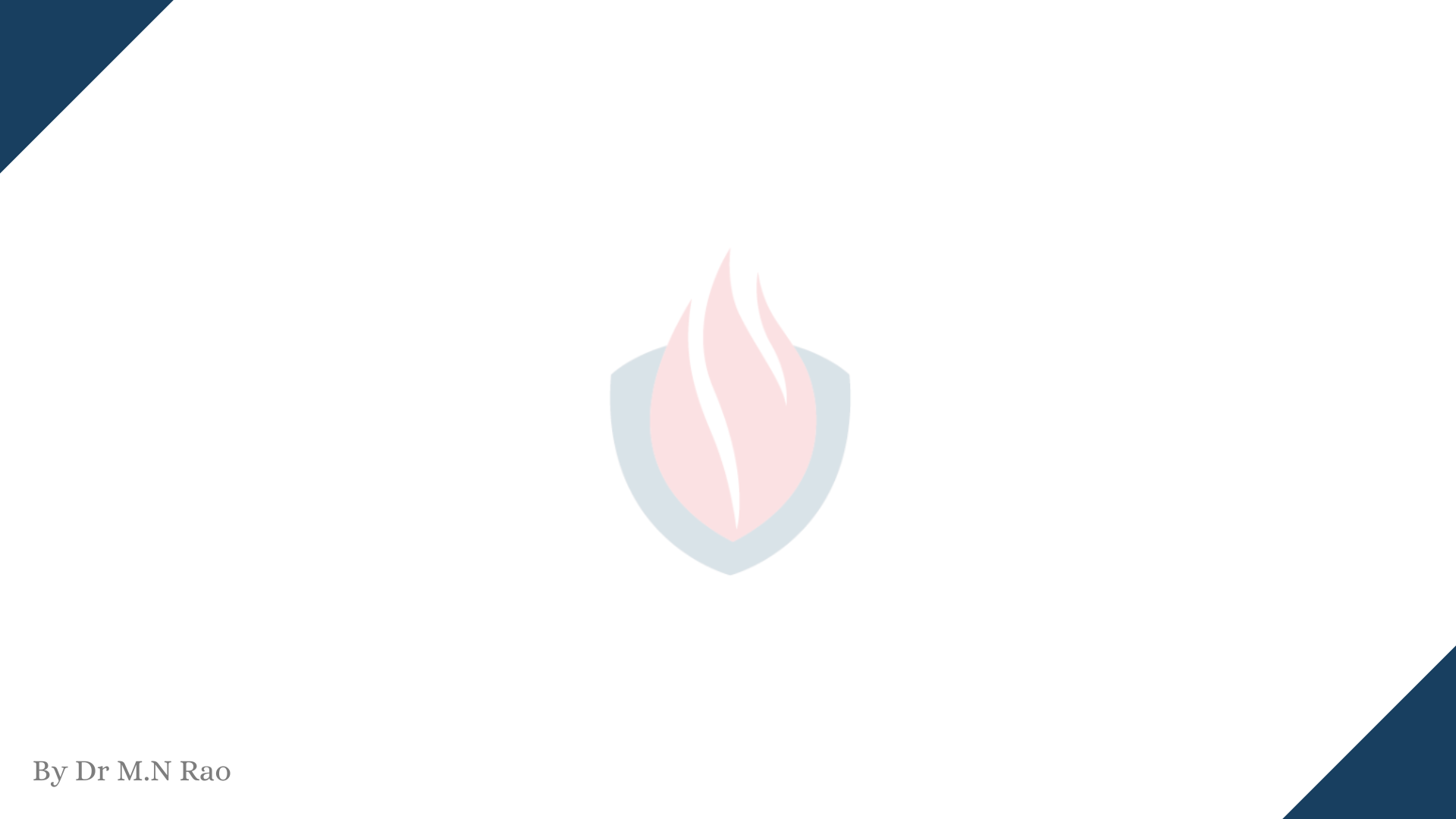 Customer/cash withdrawal templates
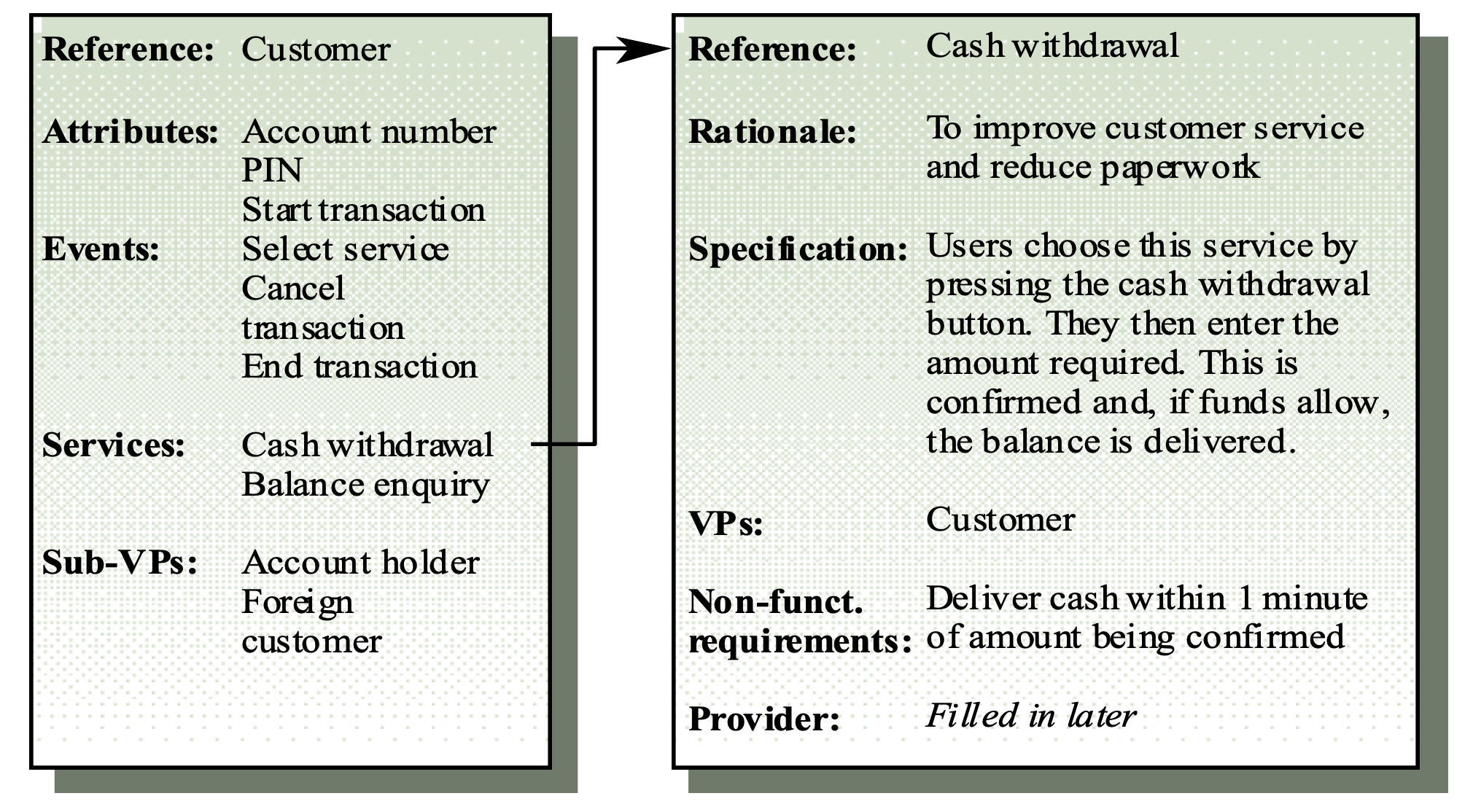 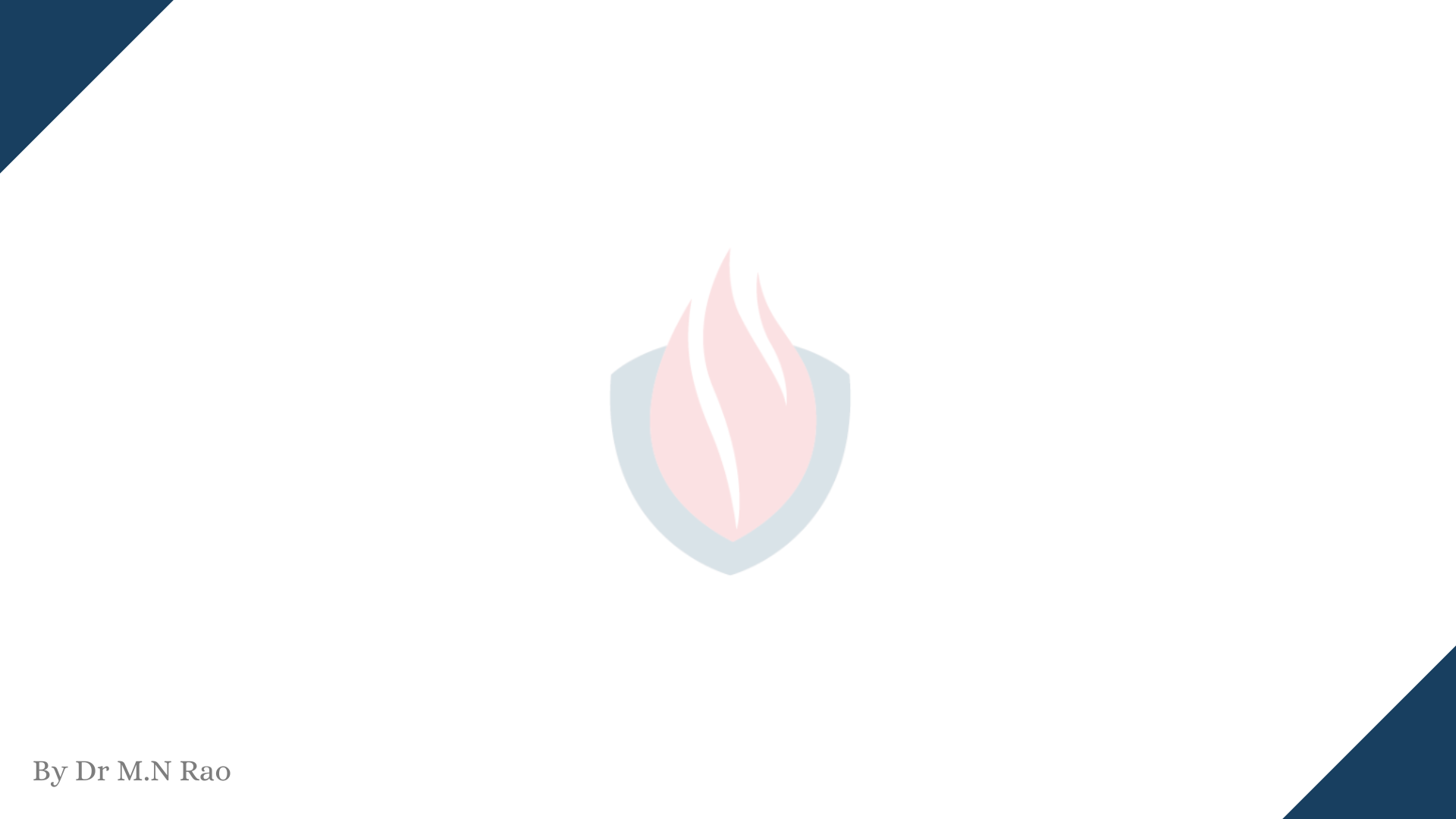 System requirements
More detailed specifications of user requirements
 Serve as a basis for designing the system
 May be used as part of the system contract
 System requirements may be expressed using system models
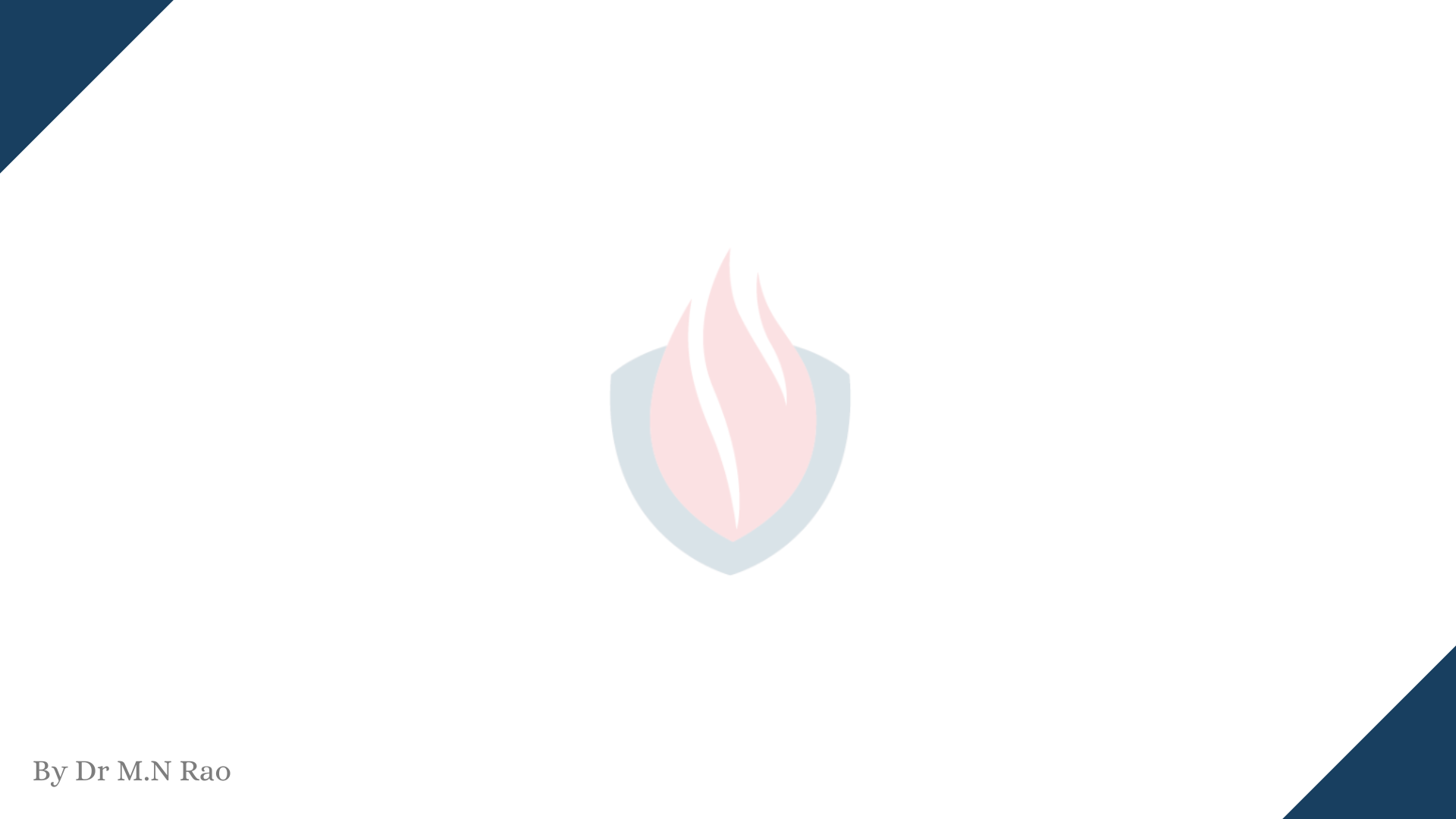 Scenario Based
Scenarios are descriptions of how a system is used in practice
 They are helpful in requirements elicitation as people can relate to these more readily than abstract statement of what they require from a system
 Scenarios are particularly useful for adding detail to an outline requirements description
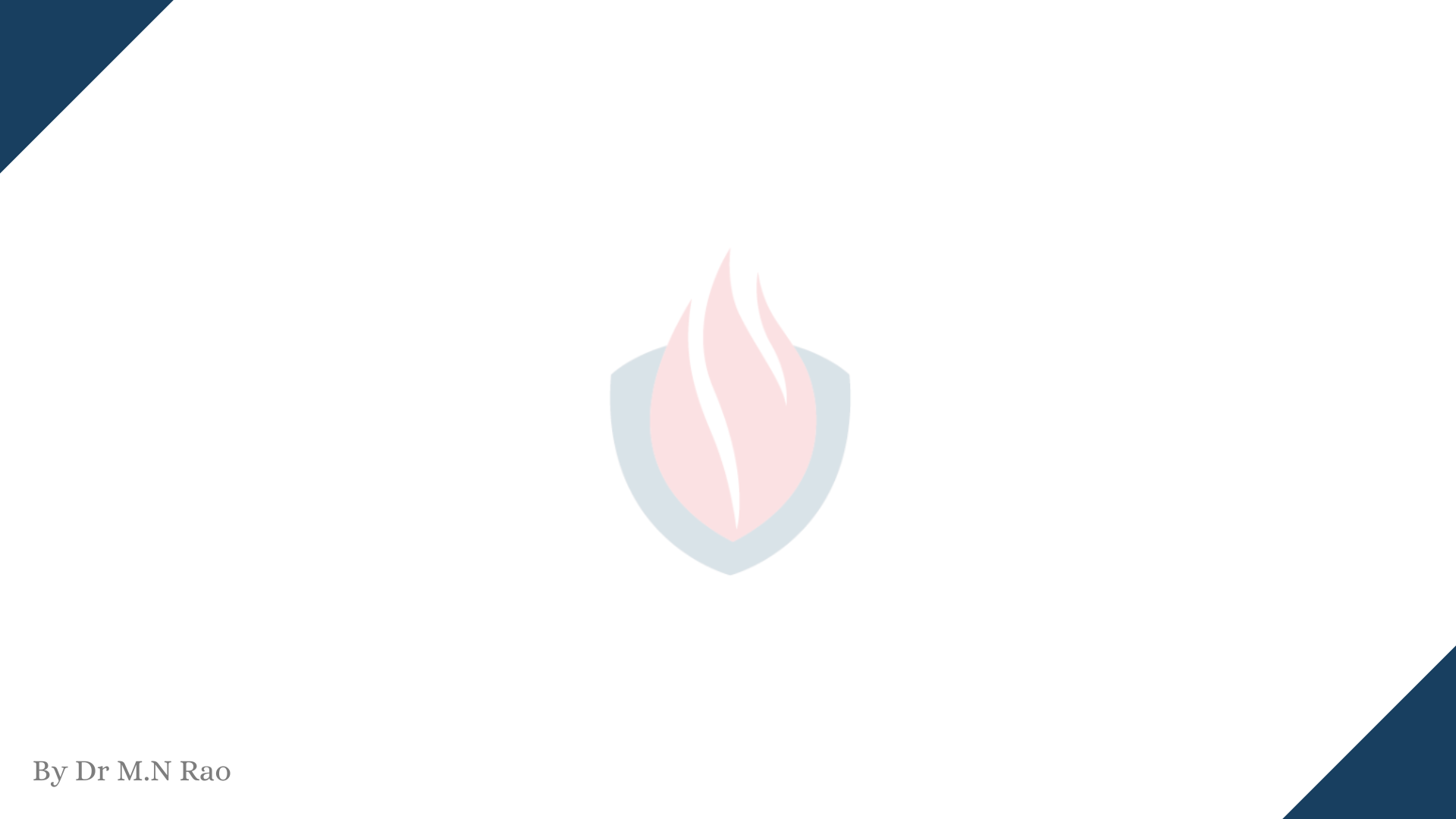 Use cases
Use-cases are a scenario based technique in the UML which identify the actors in an interaction and which describe the interaction itself
 A set of use cases should describe all possible interactions with the system
 Sequence diagrams may be used to add detail to use- cases by showing the sequence of event processing in the system
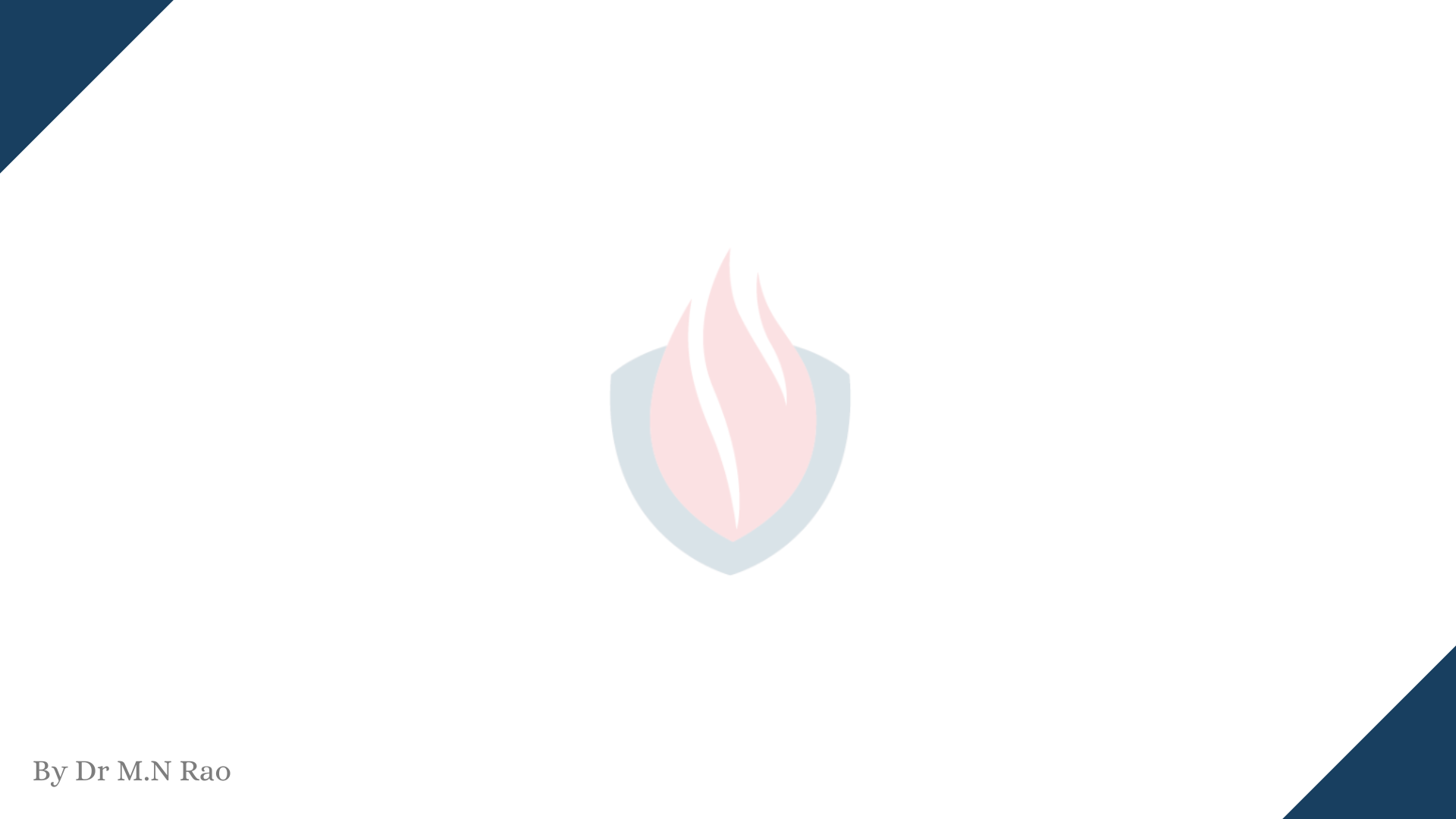 Library use-cases
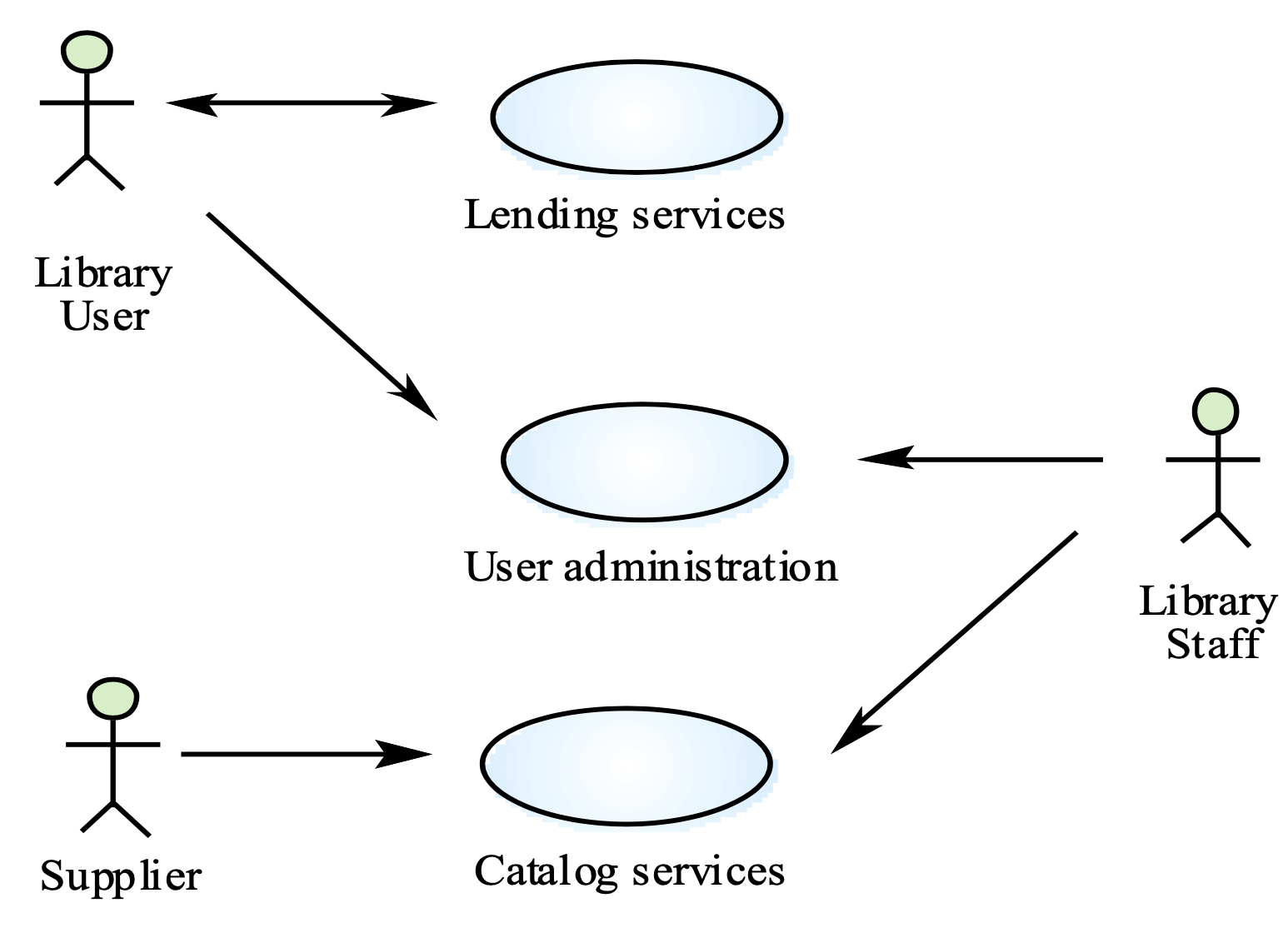 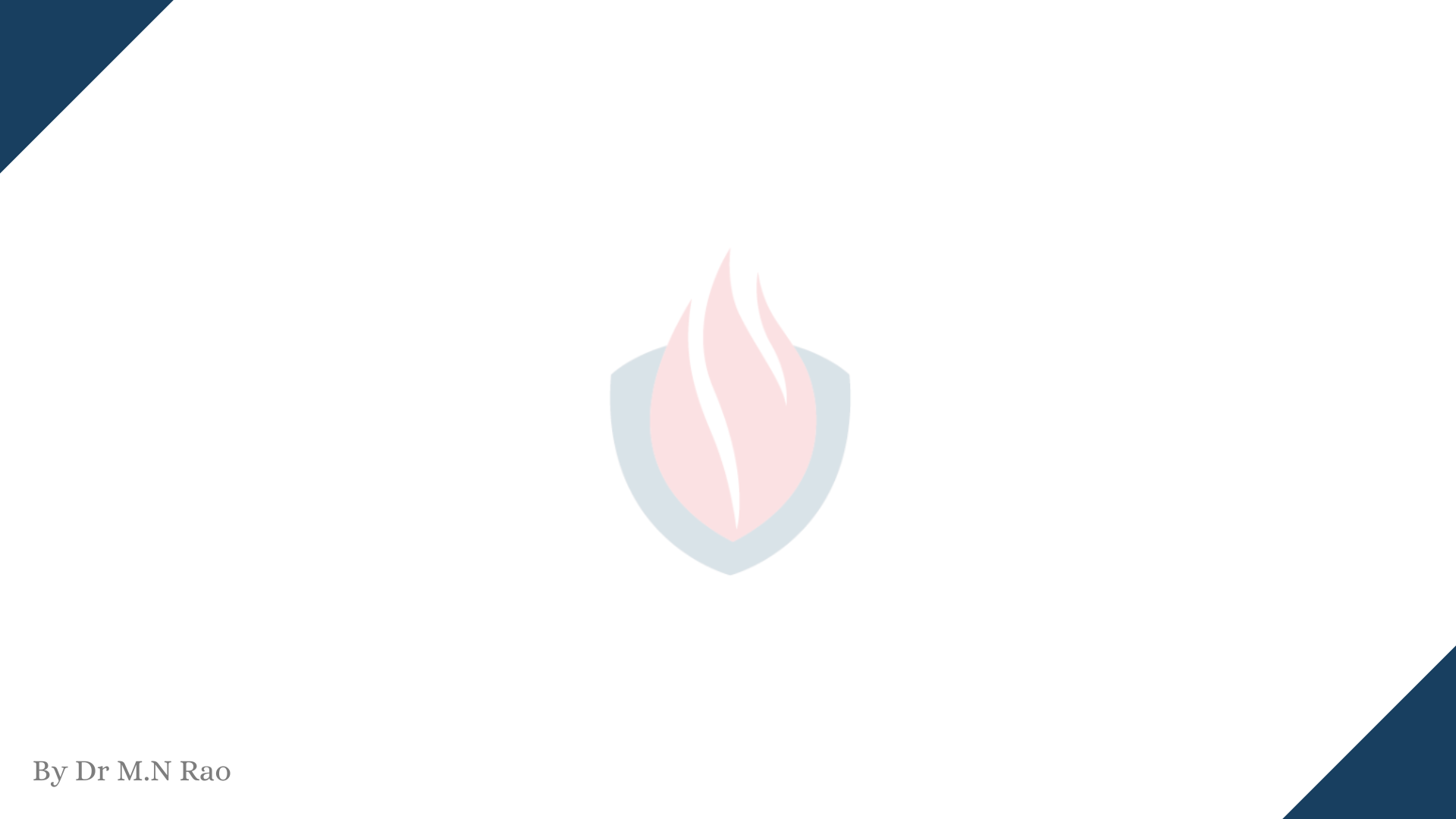 Ethnography
Ethnography is an observational technique that can be used to understand social and organizational requirements.
 A social scientists spends a considerable time observing and analysing how people actually work
 People do not have to explain or articulate their work
 Social and organisational factors of importance may beobserved
 Ethnographic studies have shown that work is usually richer and more complex than suggested by simple system models
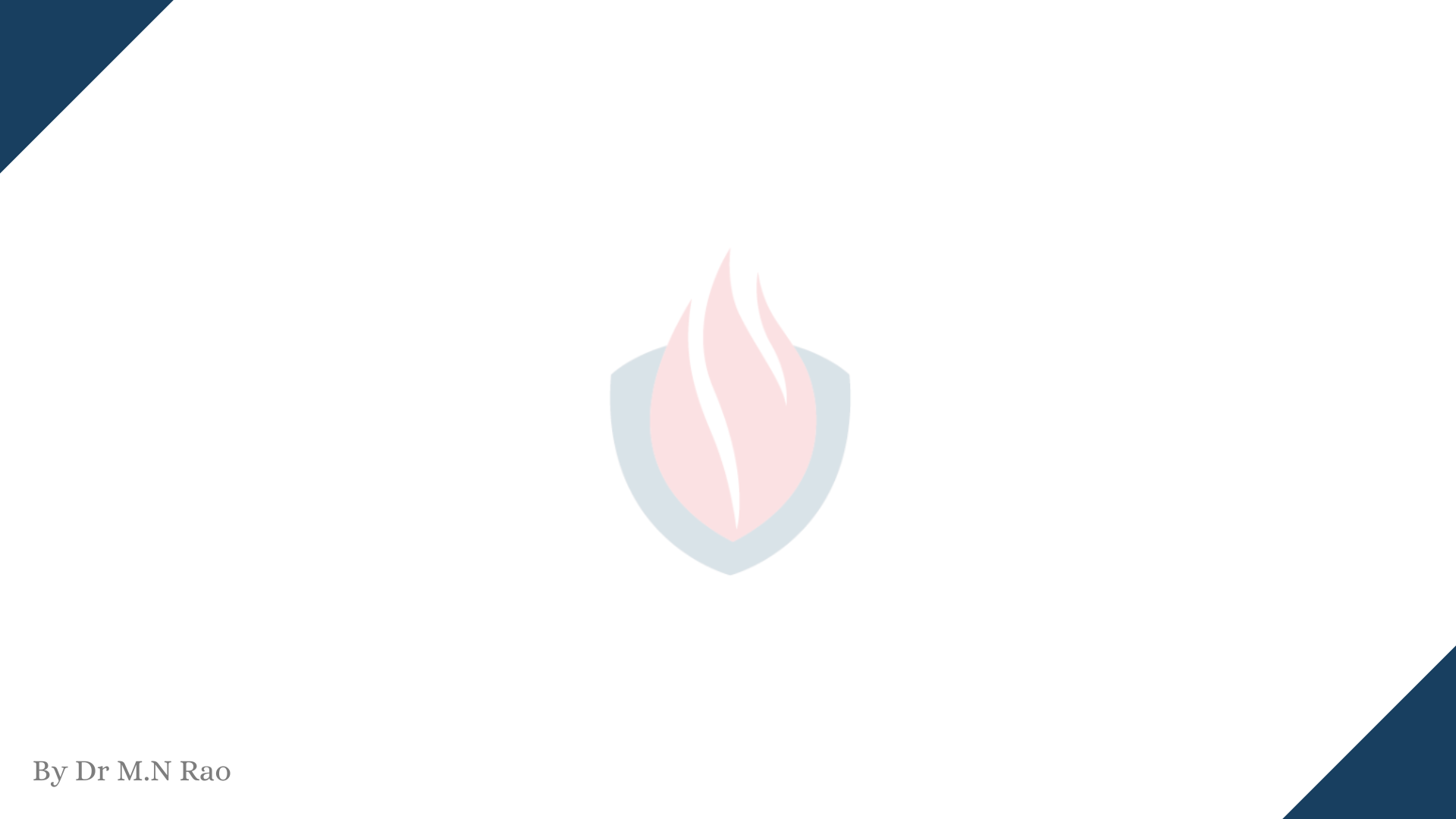 Requirements validation
Concerned with demonstrating that the requirements define the system that the customer really wants
 Requirements error costs are high so validation is very important
Fixing a requirements error after delivery may cost up to 100 times the cost of fixing an implementation error
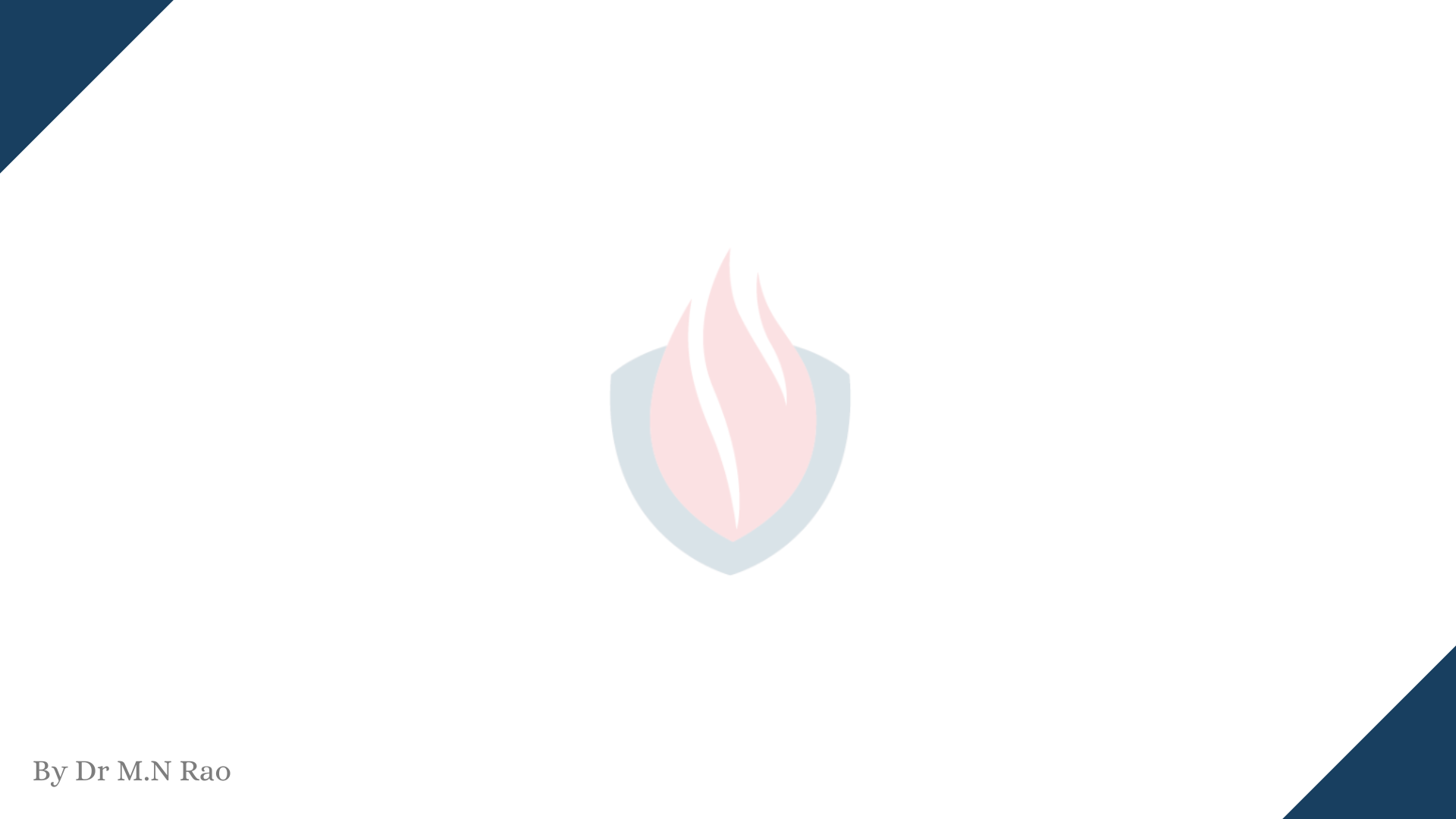 PDL-based requirements definition
Requirements may be defined operationally using a language like a programming language but with more flexibility of expression
Most appropriate in two situations
Where an operation is specified as a sequence of actions and the order is important
When hardware and software interfaces have to be specified
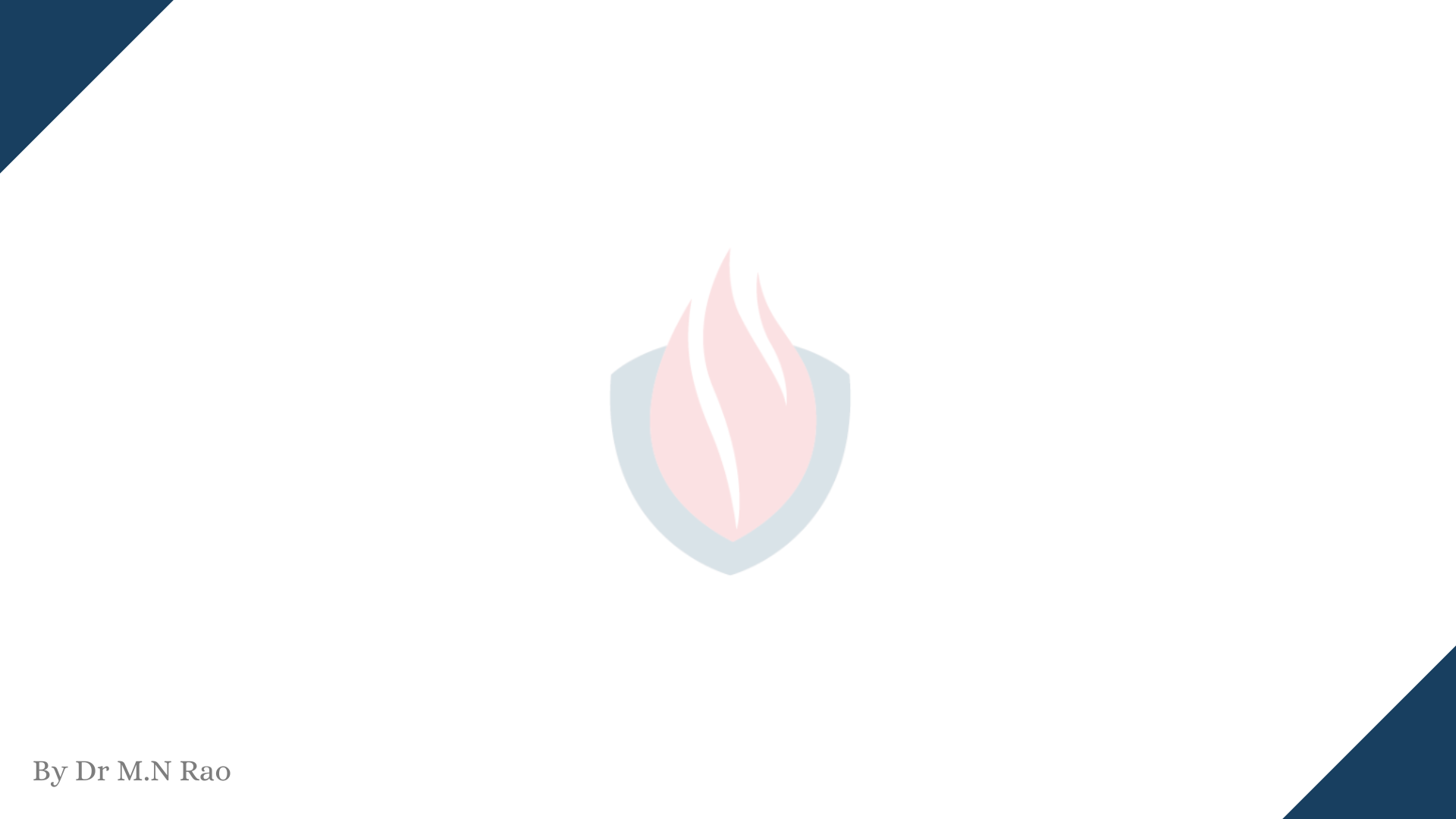 PDL disadvantages
PDL may not be sufficiently expressive to express the system functionality in an understandable way
 Notation is only understandable to people with programming language knowledge
 The requirement may be taken as a design specification rather than a model to help understand the system
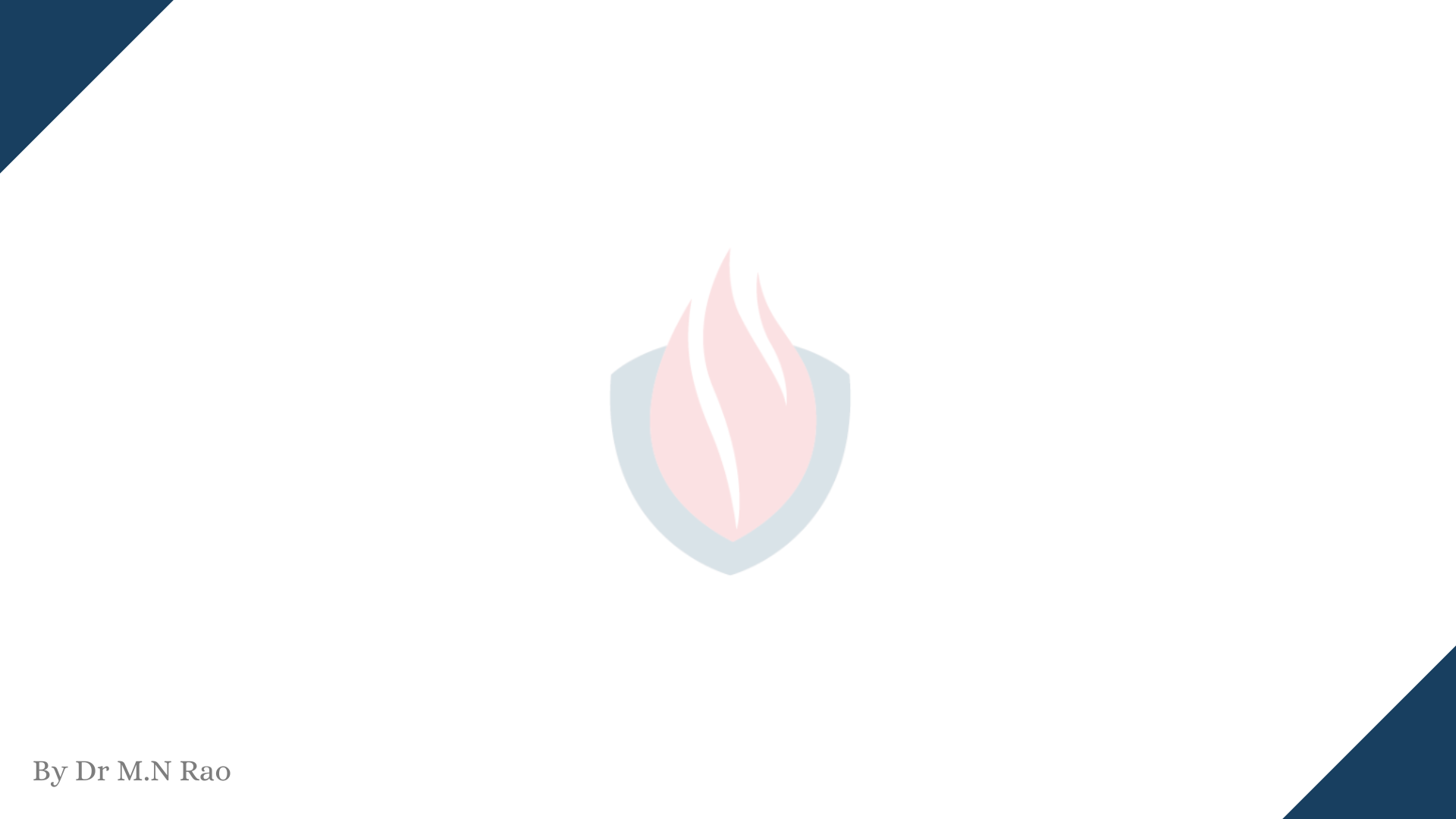 Interface specification
Most systems must operate with other systems and the operating interfaces must be specified as part of the requirements
 Three types of interface may have to be defined
Procedural interfaces
Data structures
Data representations
 Formal notations are an effective technique for interface specification
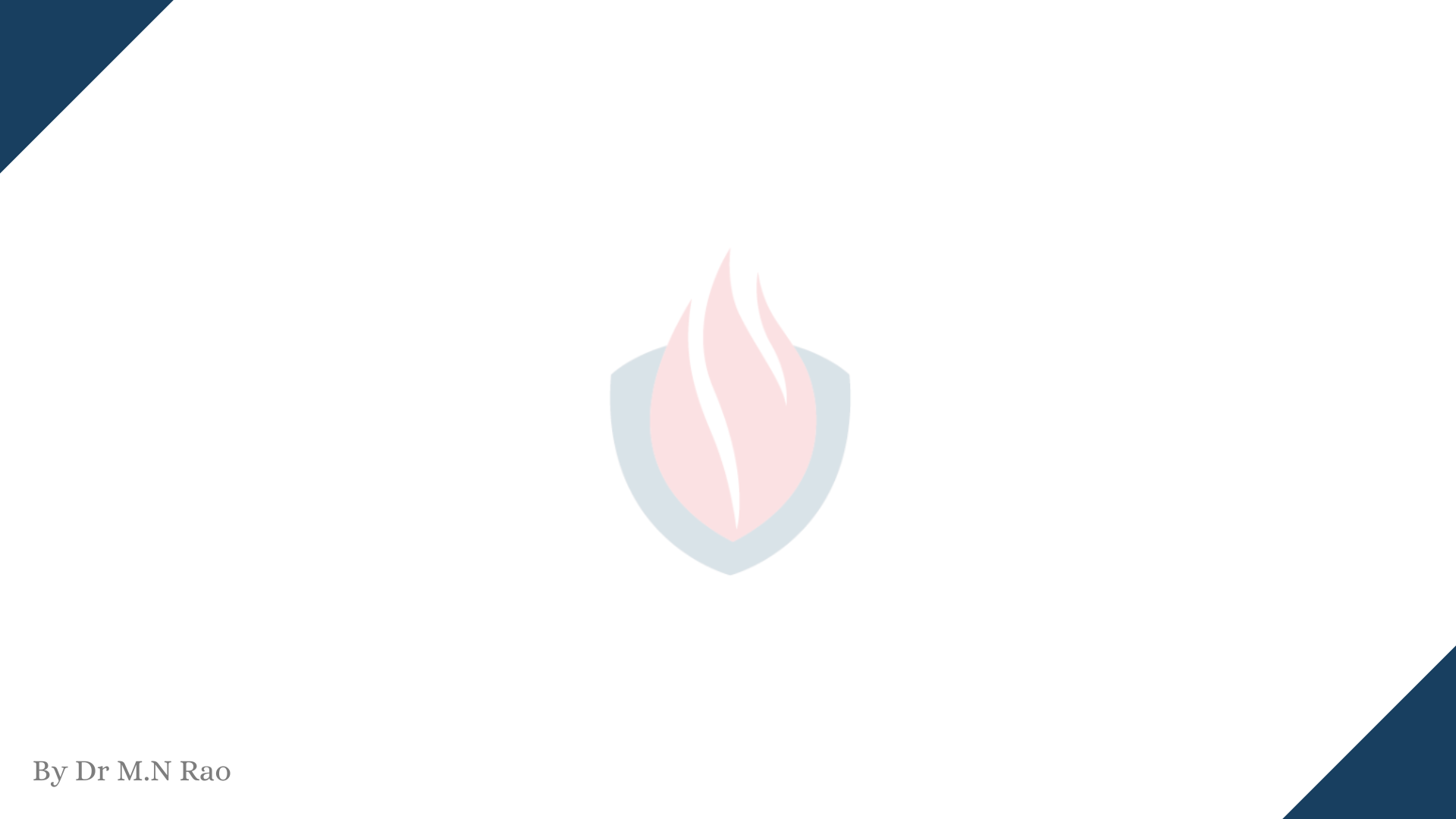 PDL interface description
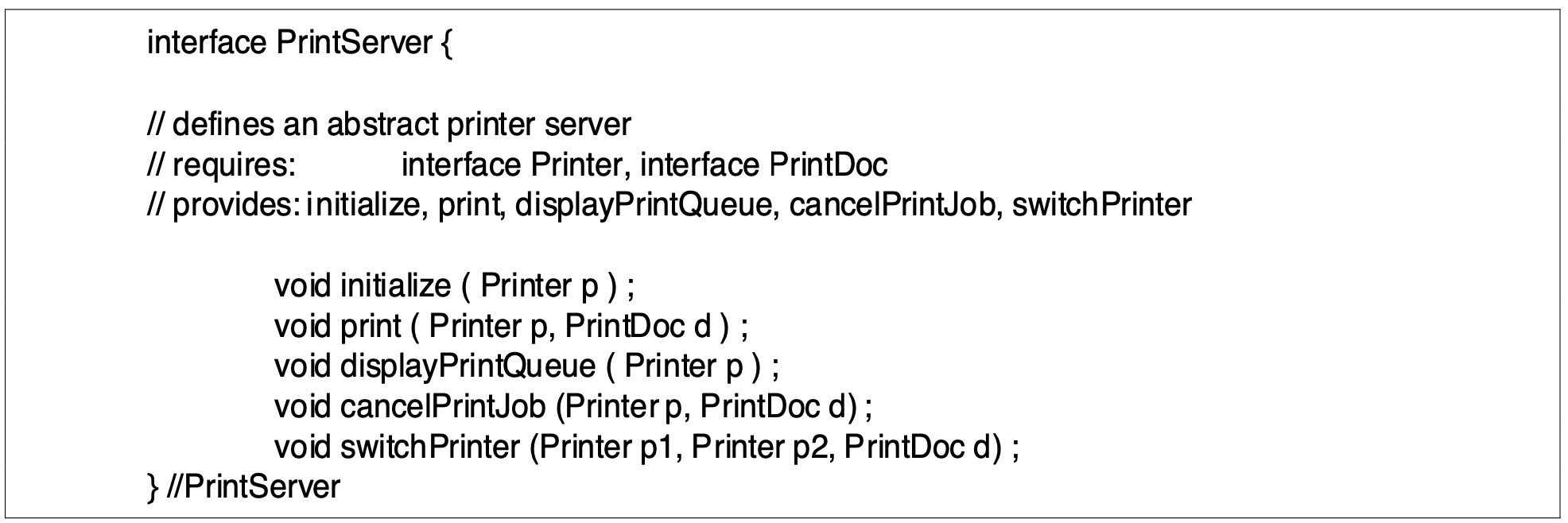 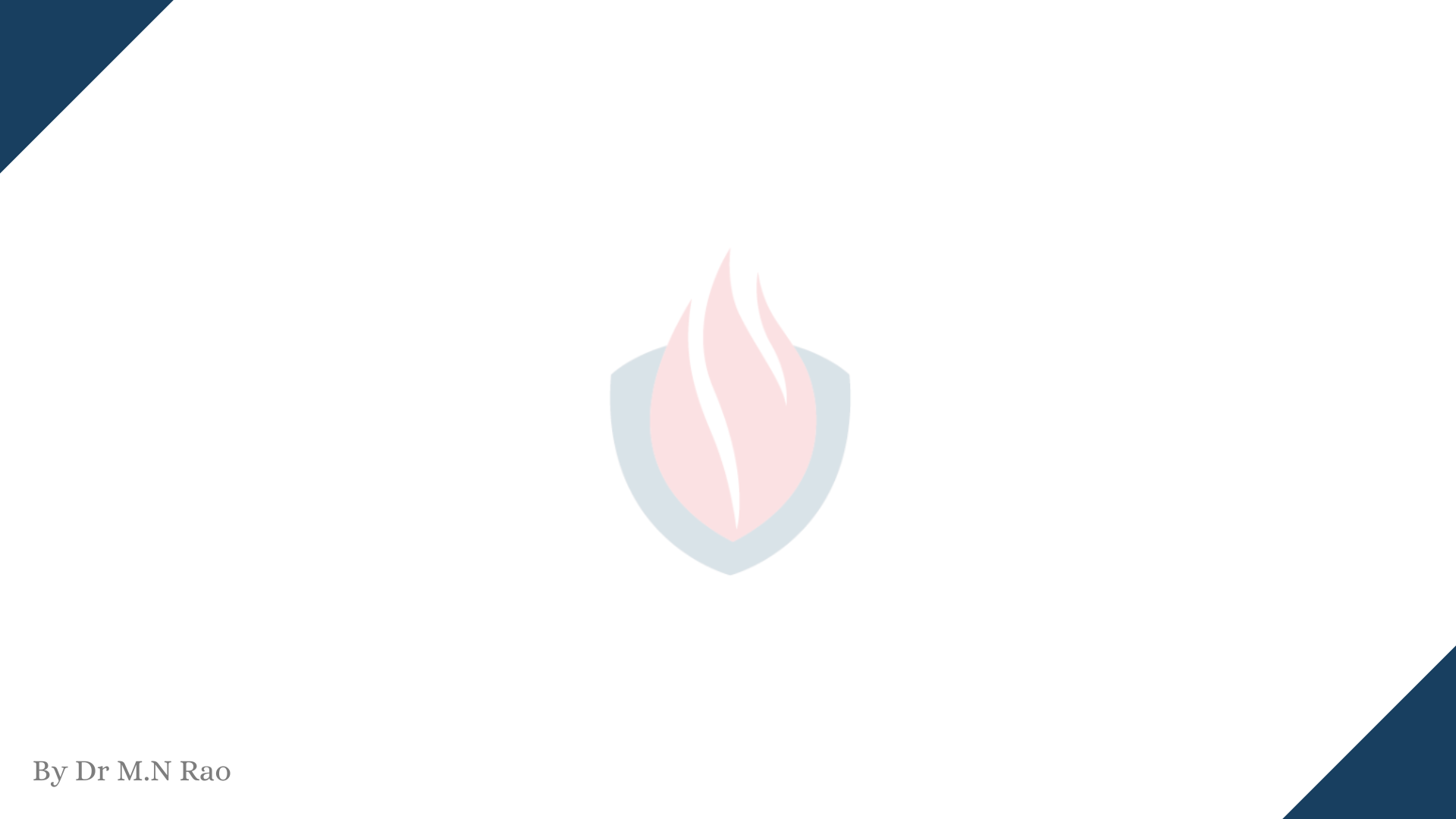 The Requirements Document
The requirements document is the official statement of what is required of the system developers
 Should include both a definition and a specification of requirements
 It is NOT a design document. As far as possible, it should set of WHAT the system should do rather than HOW it should do it
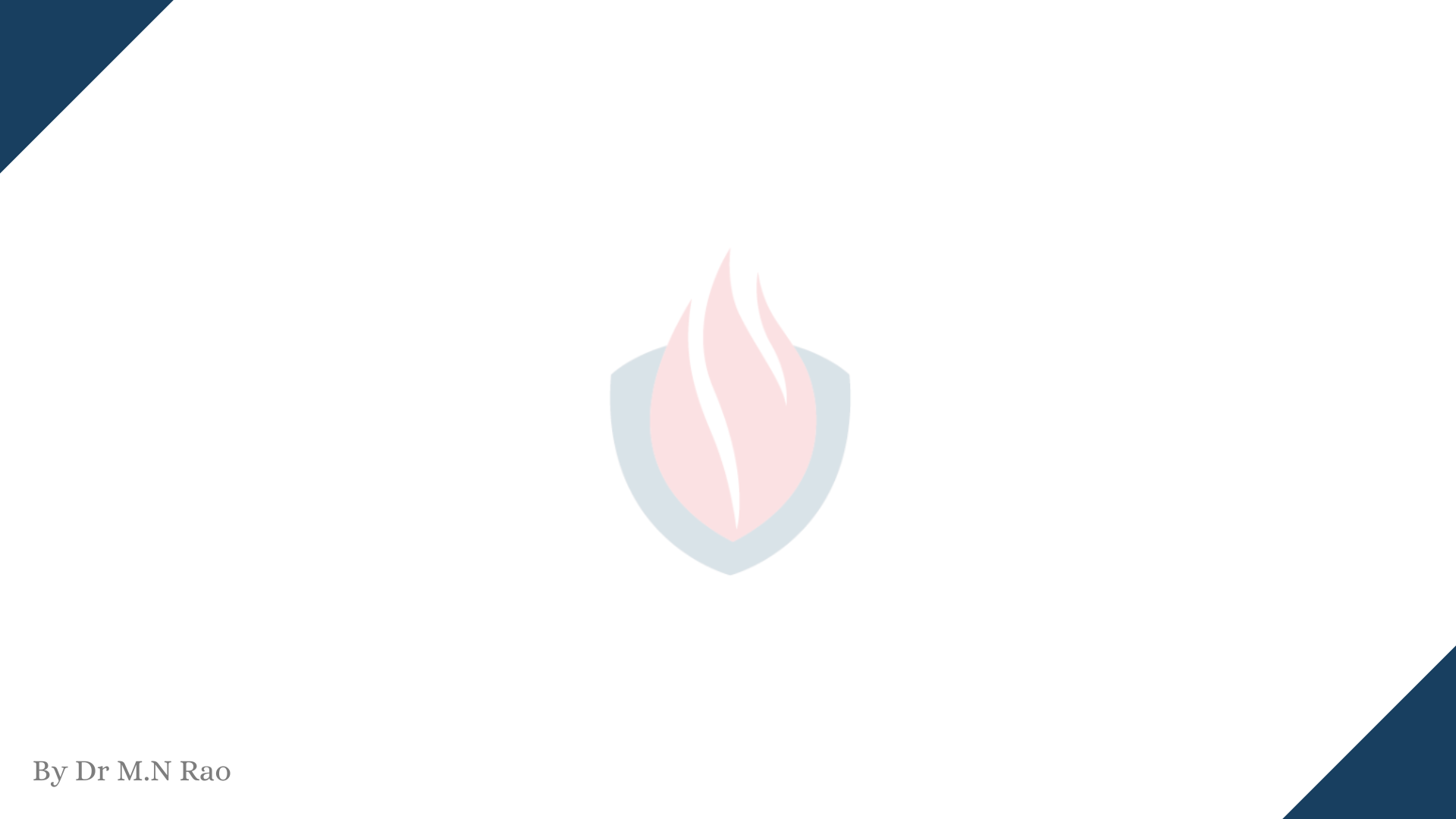 The Requirements Document
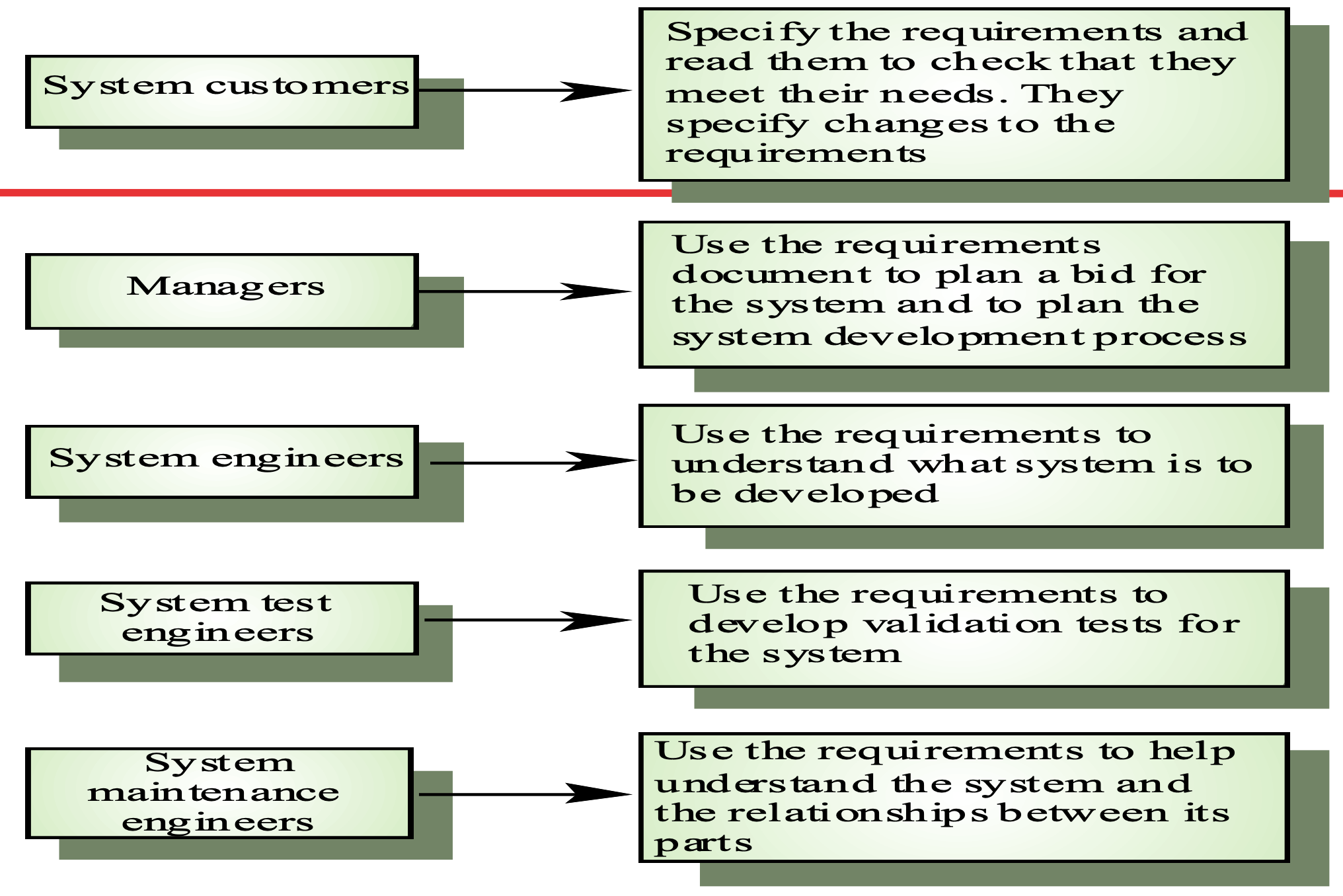 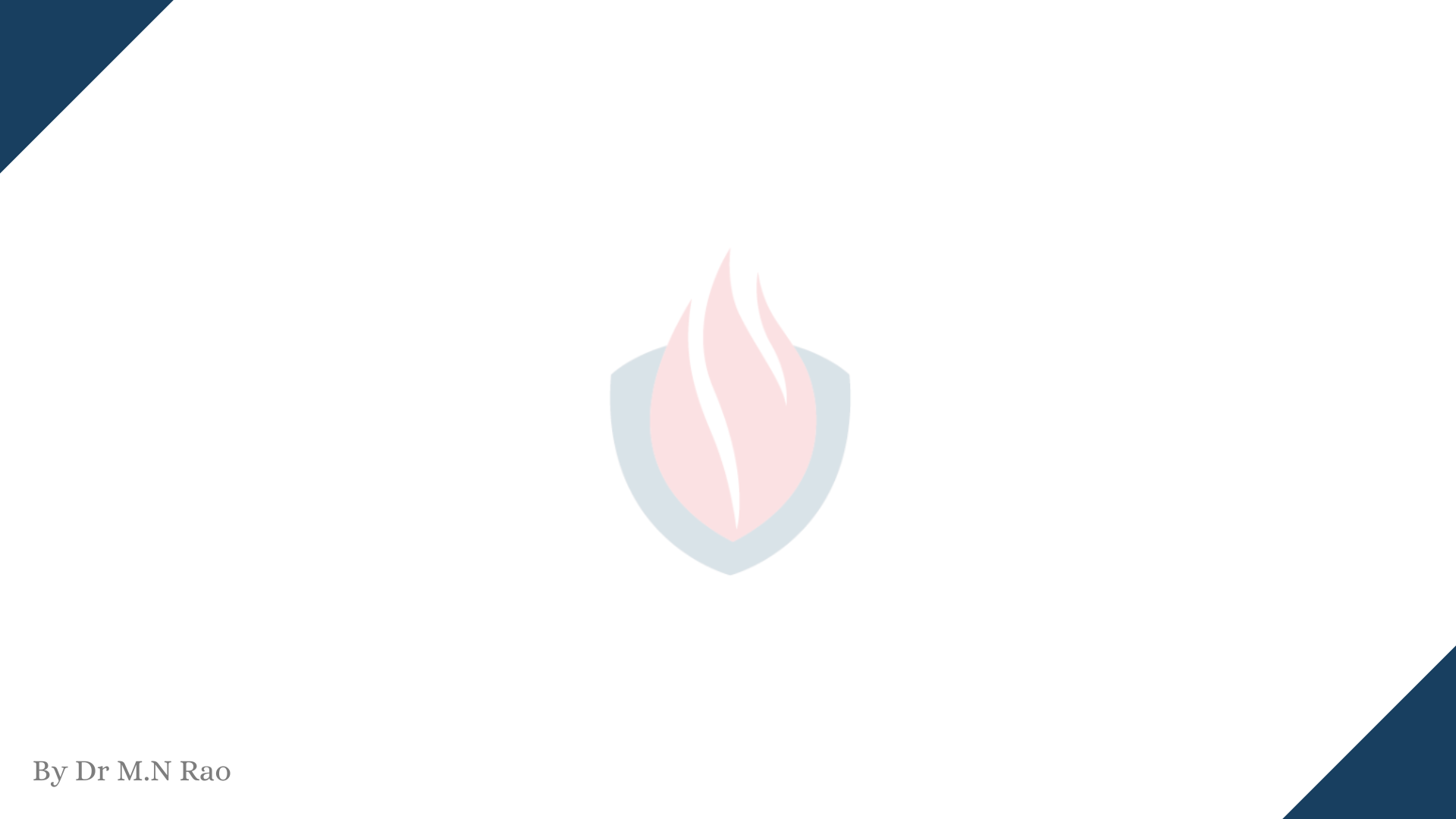 Requirements document requirements
Specify external system behaviour
 Specify implementation constraints
 Easy to change
 Serve as reference tool for maintenance
 Record forethought about the life cycle of the system i.e. predict changes
 Characterise responses to unexpected events
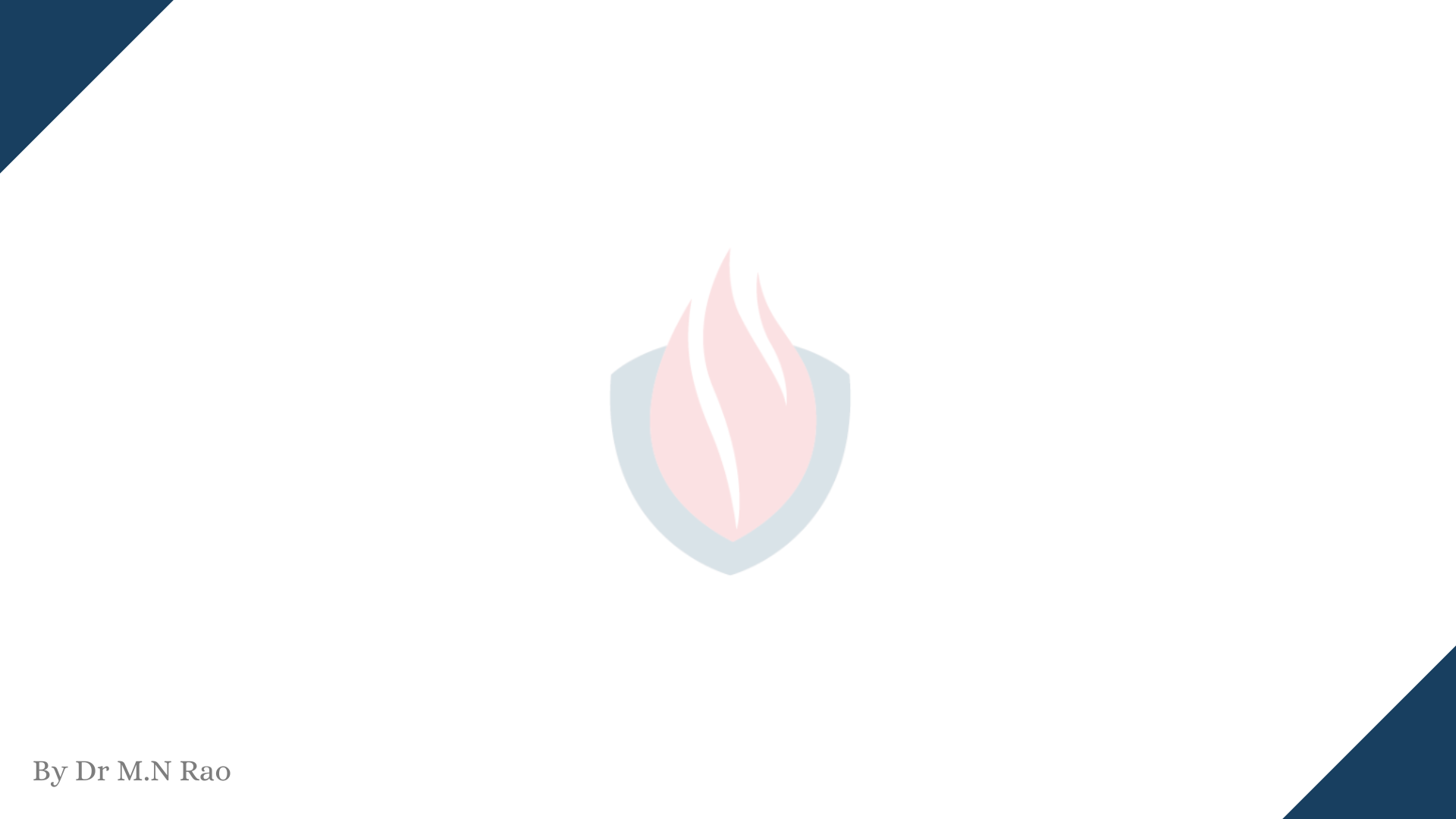 Requirements Document Structure
Preface
 Introduction
 Glossary
 User requirements definition
 System architecture
 System requirements specification
 System models
 System evolution
 Appendices
 Index
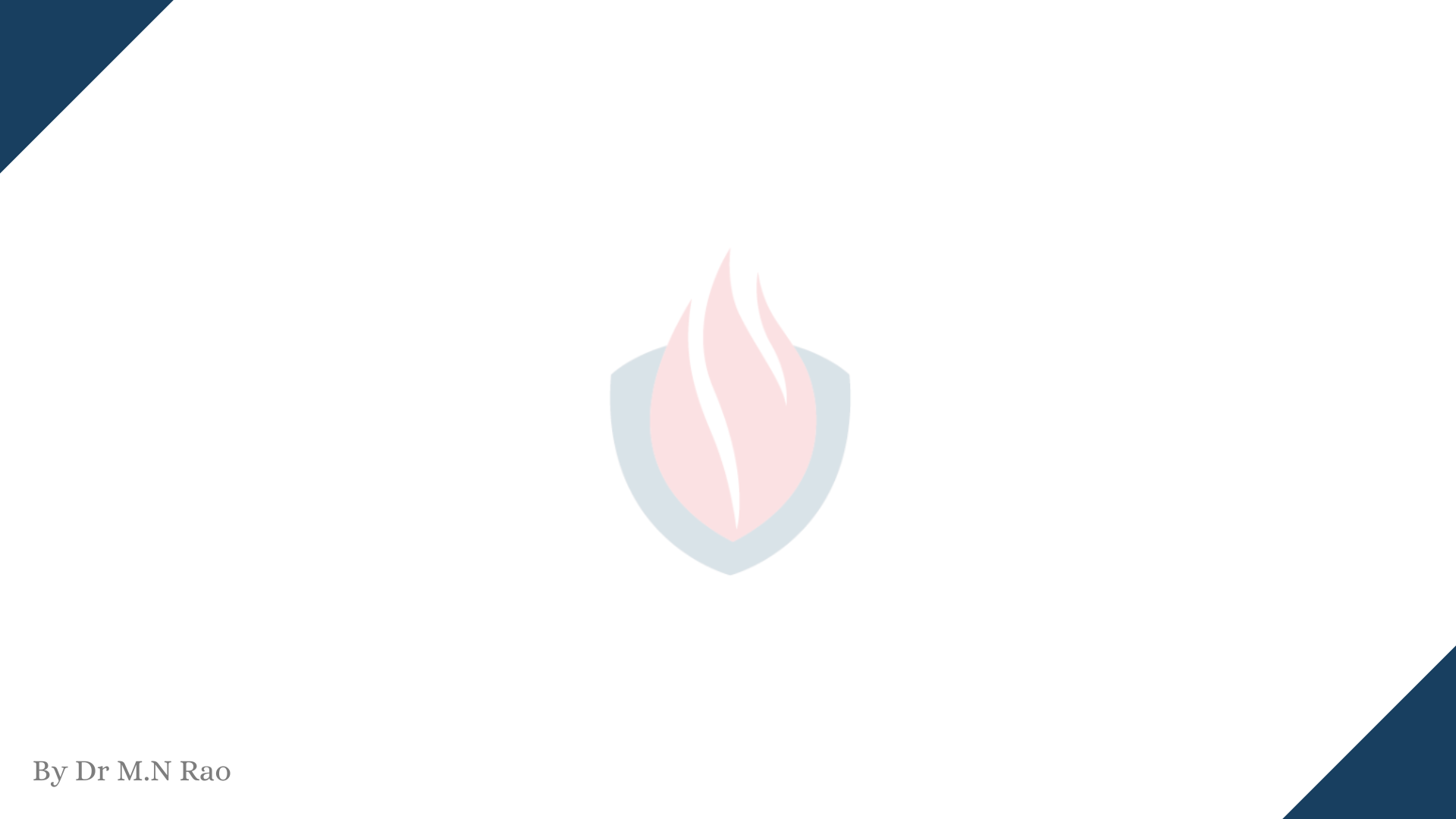 Any questions?
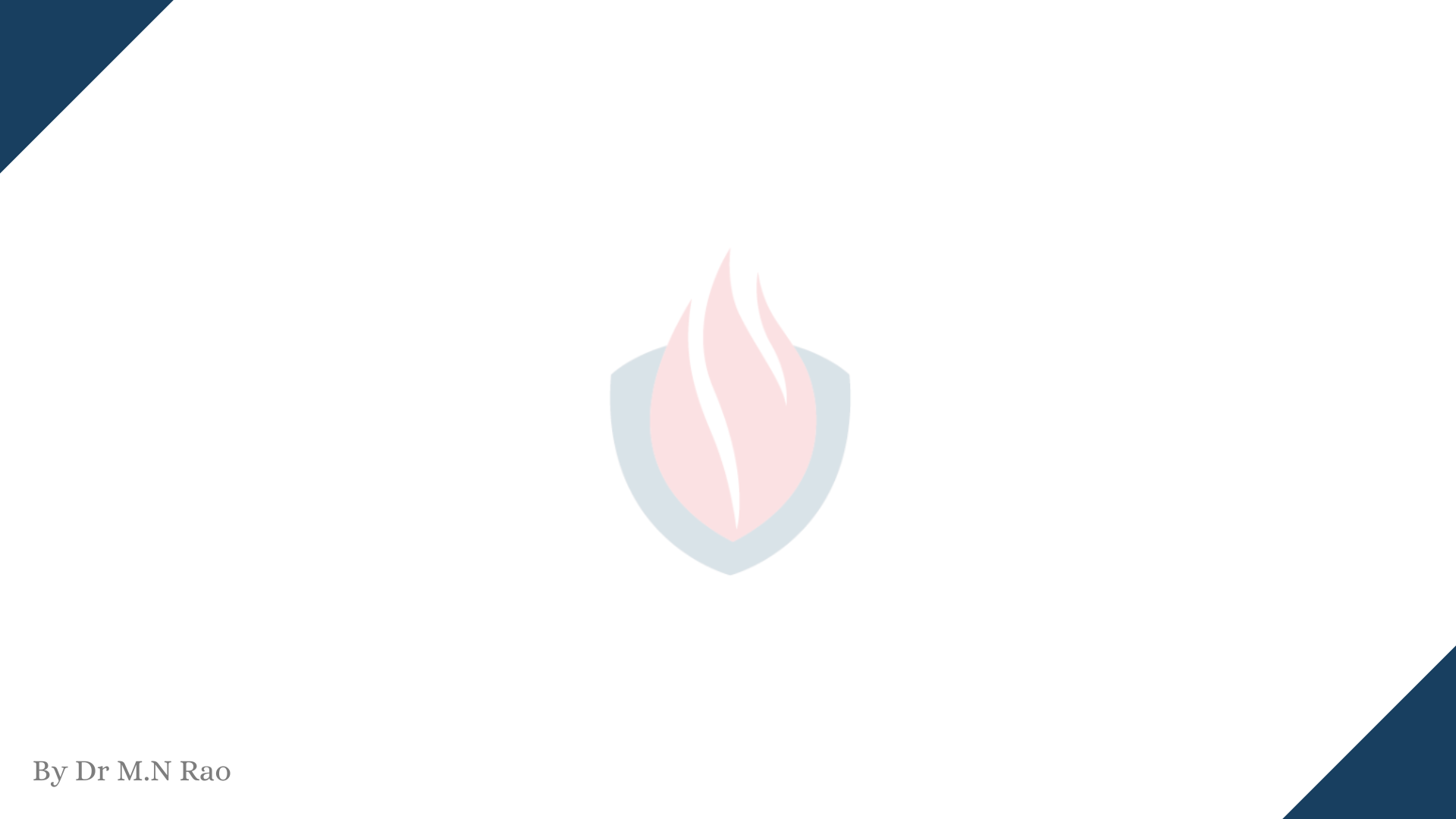 Thank you
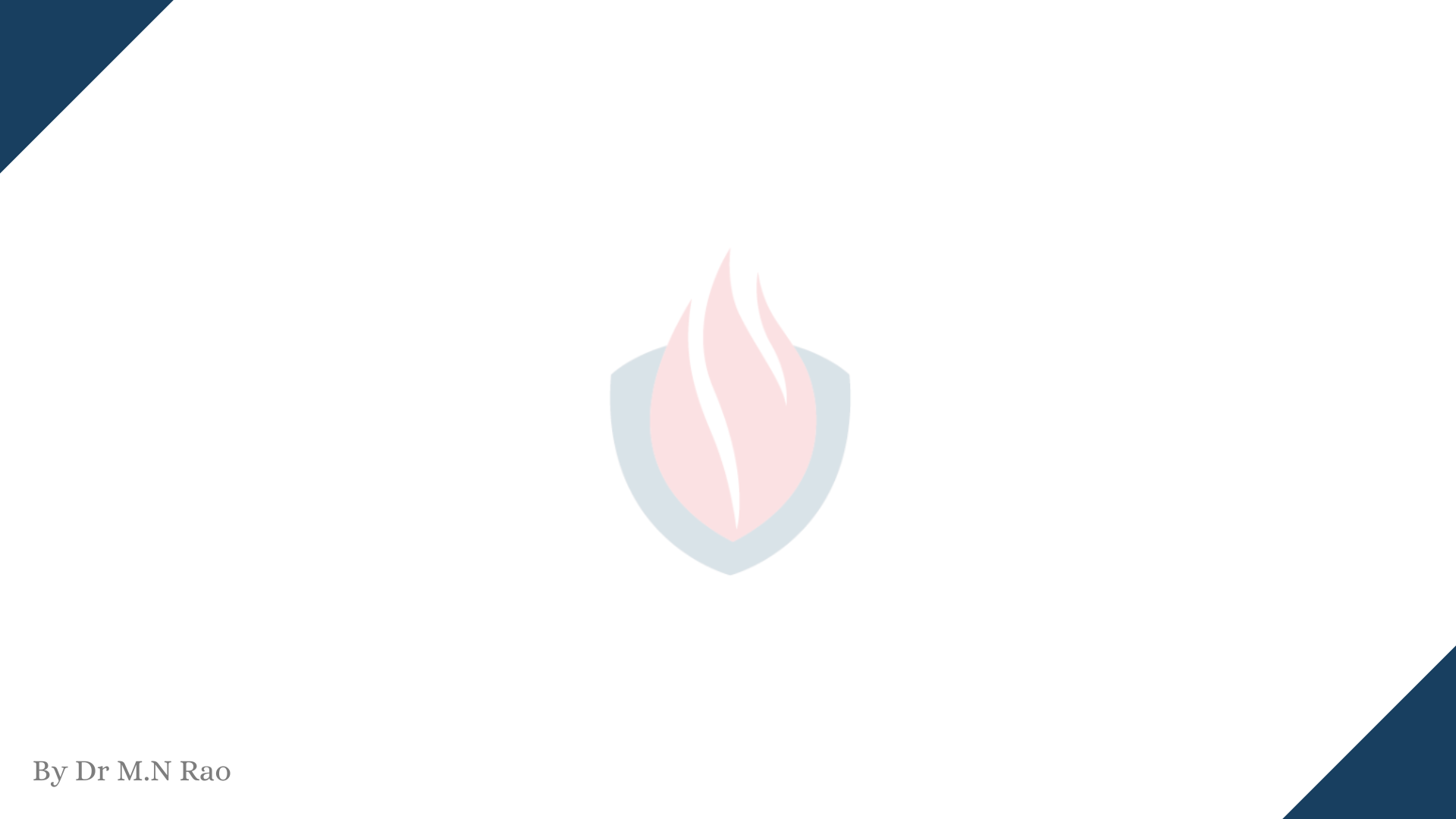 Scan The QR for More Info
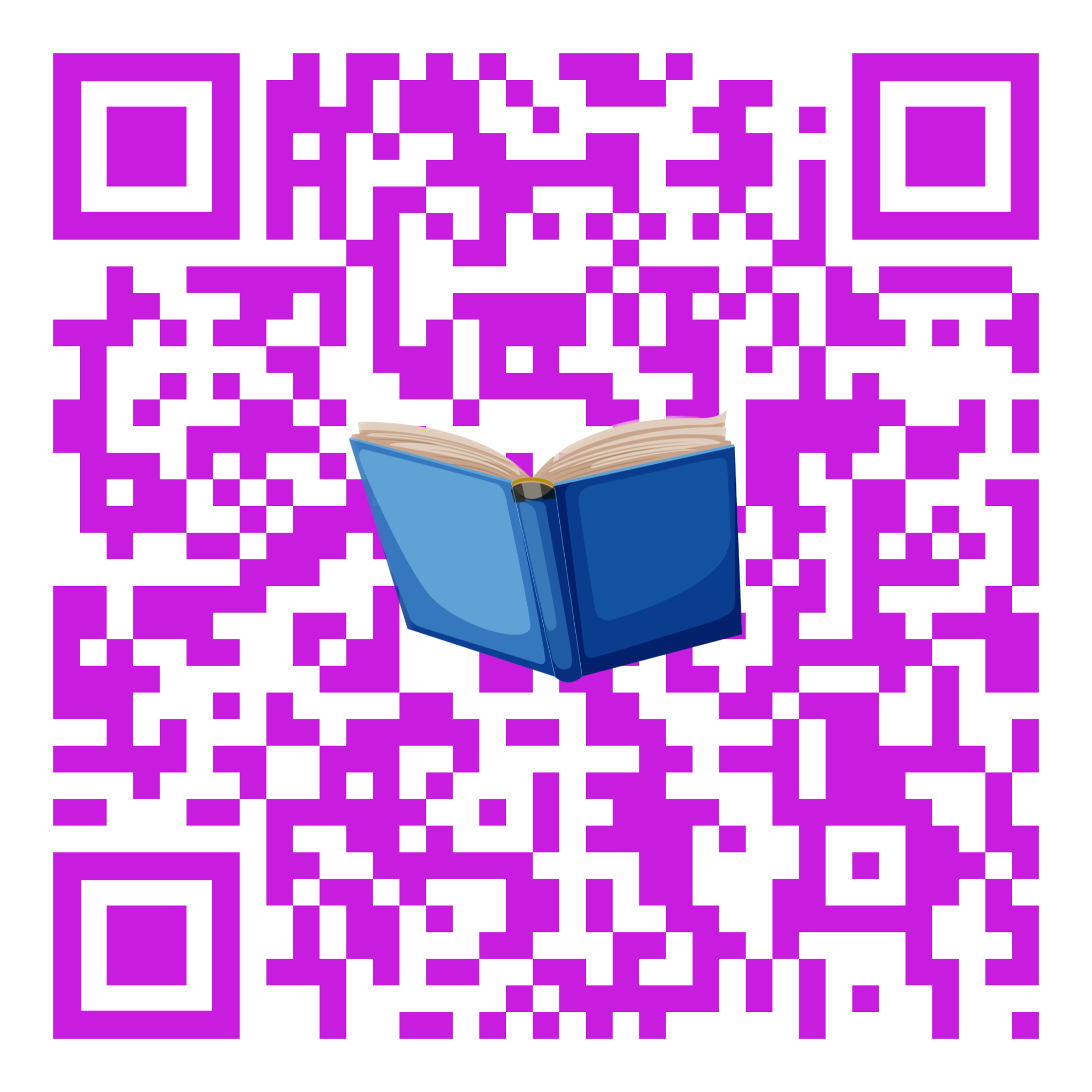